ΤΡΑΧΗΛΟΣ  Συνδέει τον κορμό με την κεφαλή με ό,τι αυτό συνεπάγεται
Τράχηλος (Neck, Cervix) = Λαιμός

Αυχένας = Σβέρκος
   (το τμήμα του τραχήλου πίσω από τις εγκάρσιες αποφύσεις των αυχενικών σπονδύλων, ή η ίδια η αυχενική μοίρα της Σπονδυλικής Στήλης)

Τραχηλικός = Cervical (= αυχενικός;;)
Μέρος Α
Κεφάλαιο 1: Οστά – Αρθρώσεις

 Κάτω μέρος του κρανίου – 
                                Αυχενικοί σπόνδυλοι
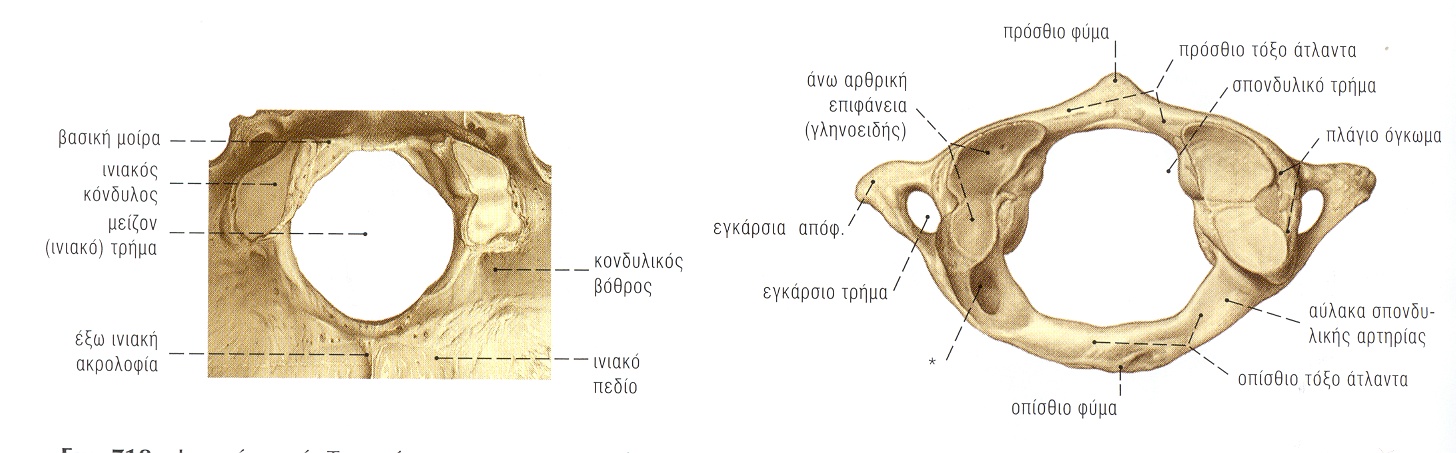 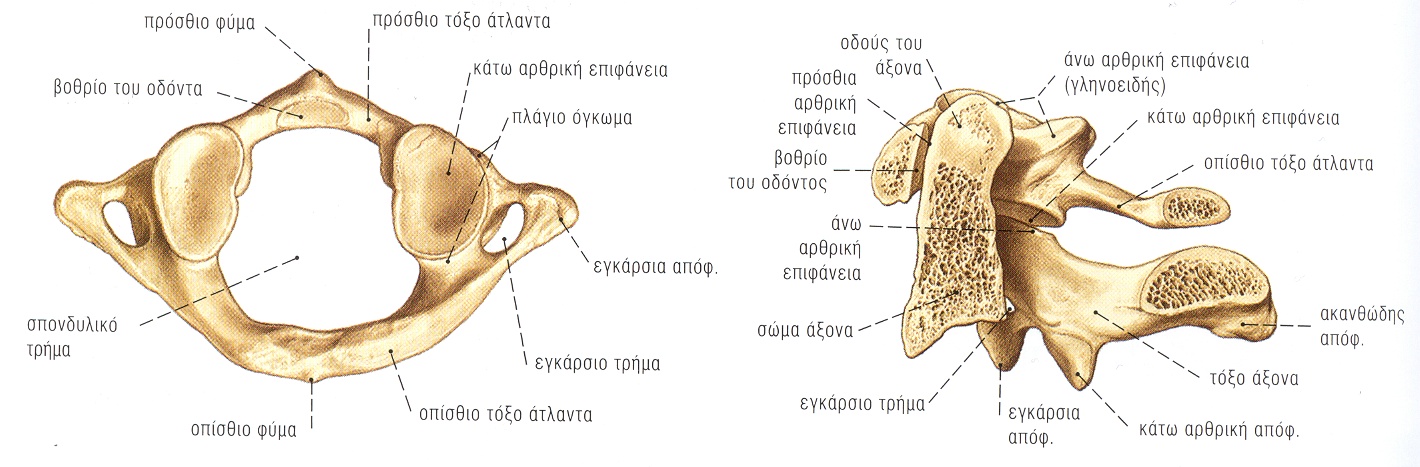 Άτλας – Ινιακό τρήμα
Άξονας – Α5-A7
Πρόσθιος επιμήκης – Οπίσθιος επιπωματικός
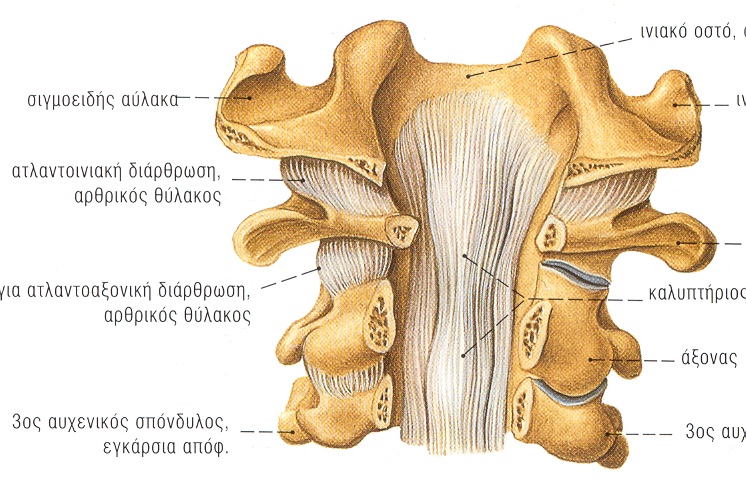 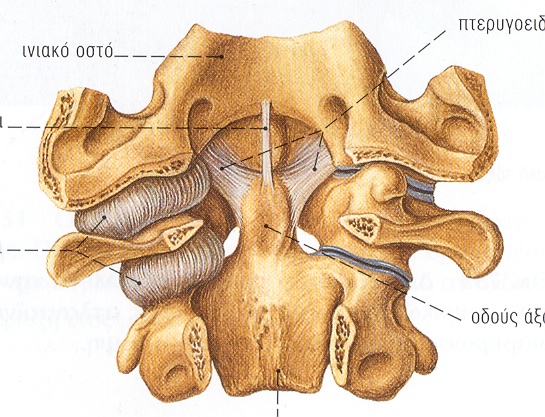 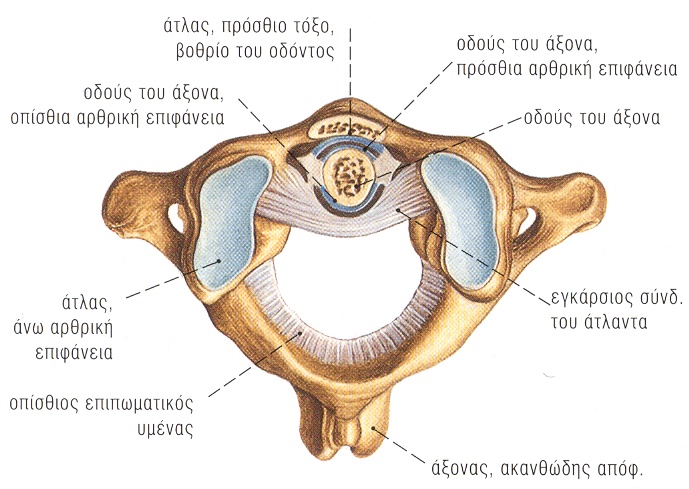 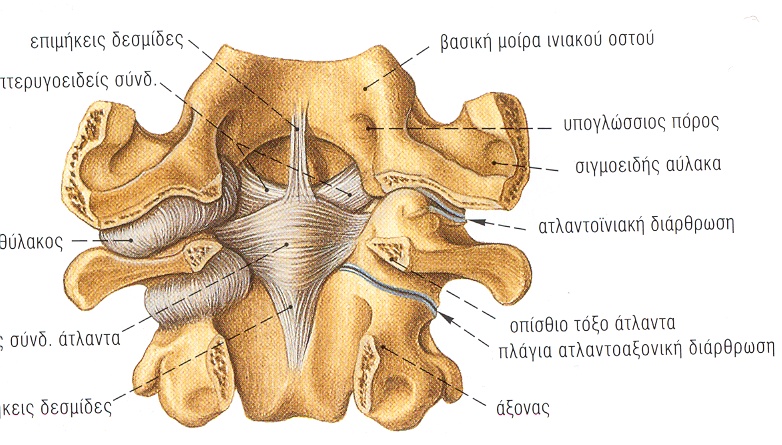 Κεφάλαιο 2: Μυϊκό σύστημα
Προσθιο-πλάγιοι Μύες 
  (Μυώδες πλάτυσμα, Στερνοκλειδομαστοειδής)
 Πρόσθιοι Μύες
(Άνωθεν και κάτωθεν του Υοειδούς Οστού)
Πλάγιοι Μύες
(Πρόσθιος – Μέσος – Οπίσθιος Σκαληνός)
 Προσπονδυλικοί Μύες
(Επιμήκης τραχηλικός, Επιμήκης κεφαλικός, Πρόσθιος ορθός κεφαλικός)
 Μύες του Αυχένα  (μια άλλη φορά…)
Μυώδες πλάτυσμα
Στερνοκλειδομαστοειδής
Στερνοκλειδομαστοειδής
Άνωθεν υοειδούς
Διγάστωρ 
κ. γνάθου
Βελονοϋοειδής
Γναθοϋοειδής
Γενειοϋοειδής

Κάτωθεν υοειδούς
Στερνοϋοειδής
Στερνοθυρεοειδής
Θυρεοϋοειδής
Ωμοϋοειδής

Σκαληνοί
Πρόσθιος
Μέσος
Οπίσθιος
Διγάστωρ, Βελονοϋοειδής, Γναθοϋοειδής, Γενειοϋοειδής  Στερνοϋοειδής, Στερνοθυρεοειδής, Θυρεοϋοειδής, Ωμοϋοειδής
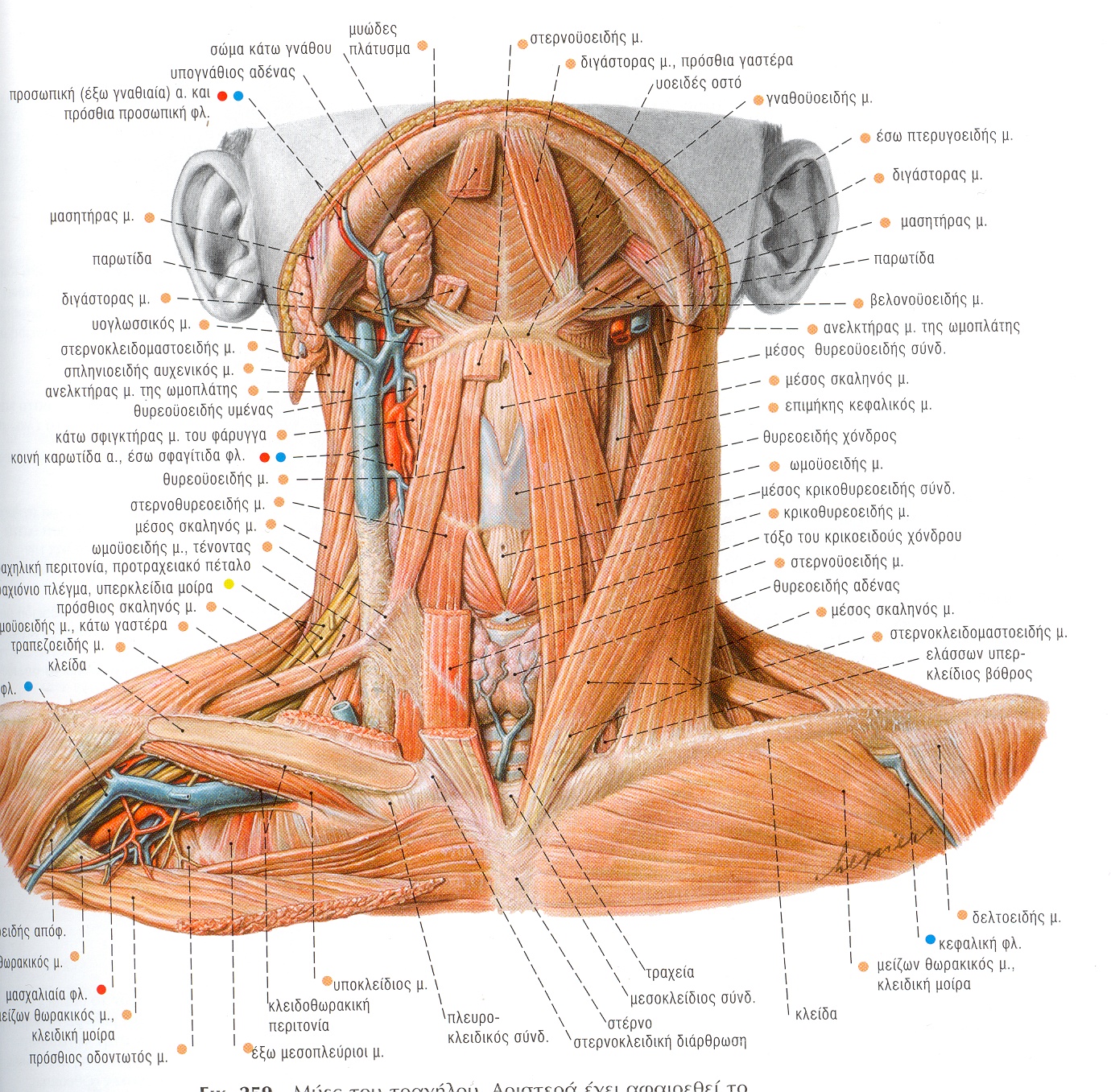 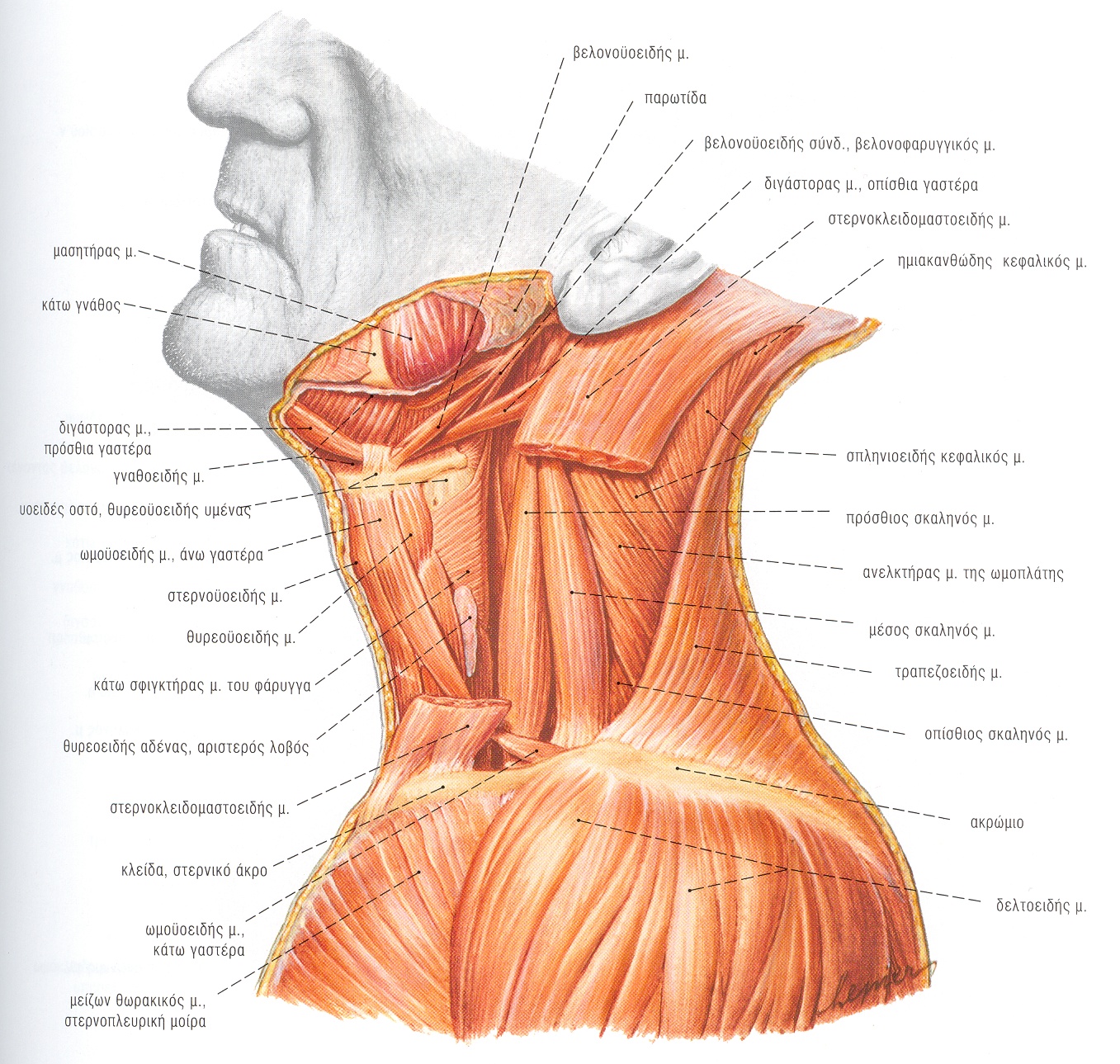 ΔιγάστωρΒελονοϋοειδής Γναθοϋοειδής Γενειοϋοειδής ΣτερνοϋοειδήςΣτερνοθυρεοειδήςΘυρεοϋοειδήςΩμοϋοειδής
Διγάστωρ, Βελονοϋοειδής, Γναθοϋοειδής
Γναθοϋοειδής, Γενειοϋοειδής, Υπογνάθιος &Υπογλώσσιος σιελ.αδ.
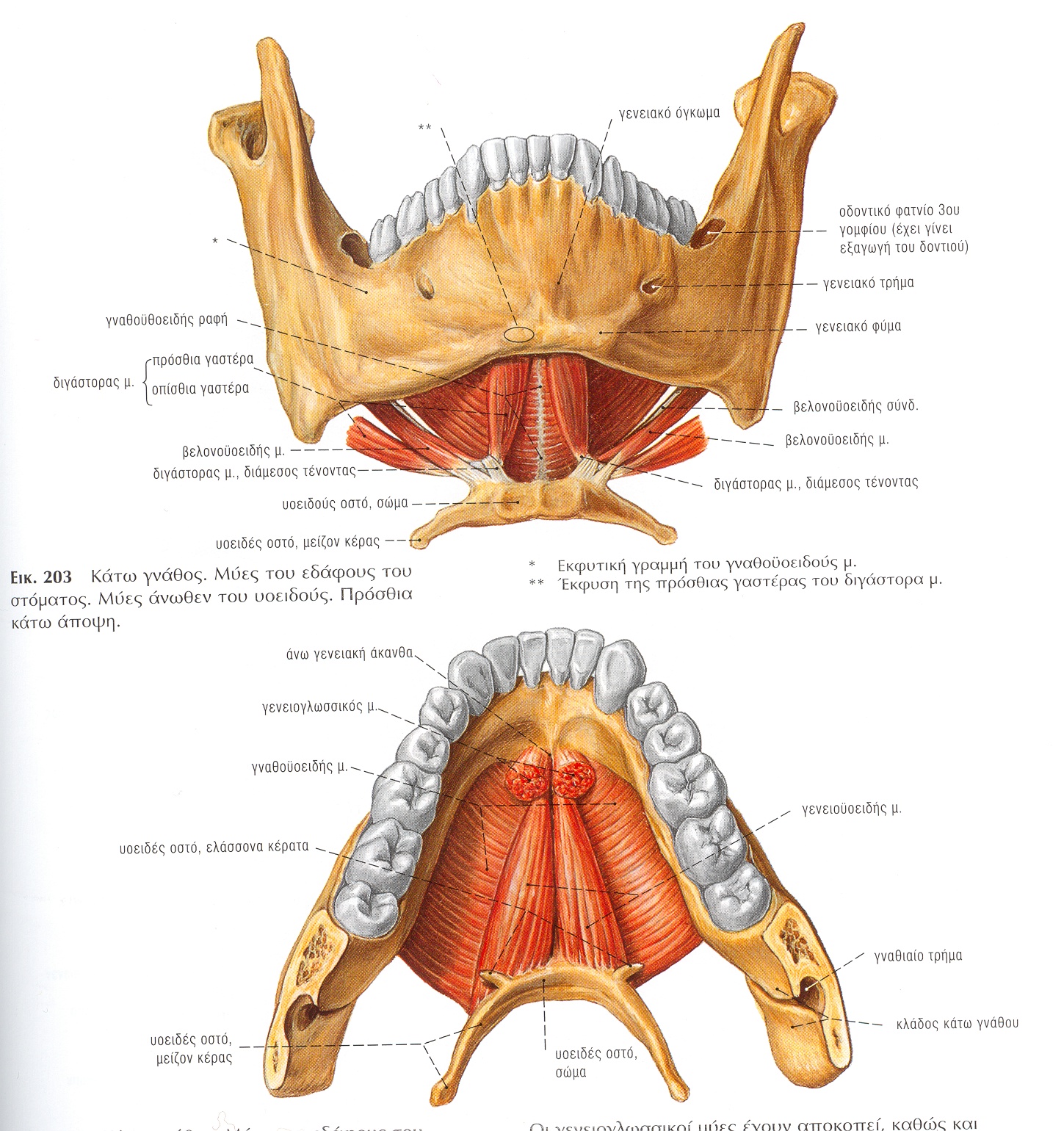 Προσπονδυλικοί μύεςΕπιμήκης τραχηλικόςΕπιμήκης κεφαλικόςΠρόσθιος ορθός κεφαλικόςΣκαληνοί μύεςΠρόσθιοςΜέσοςΟπίσθιος
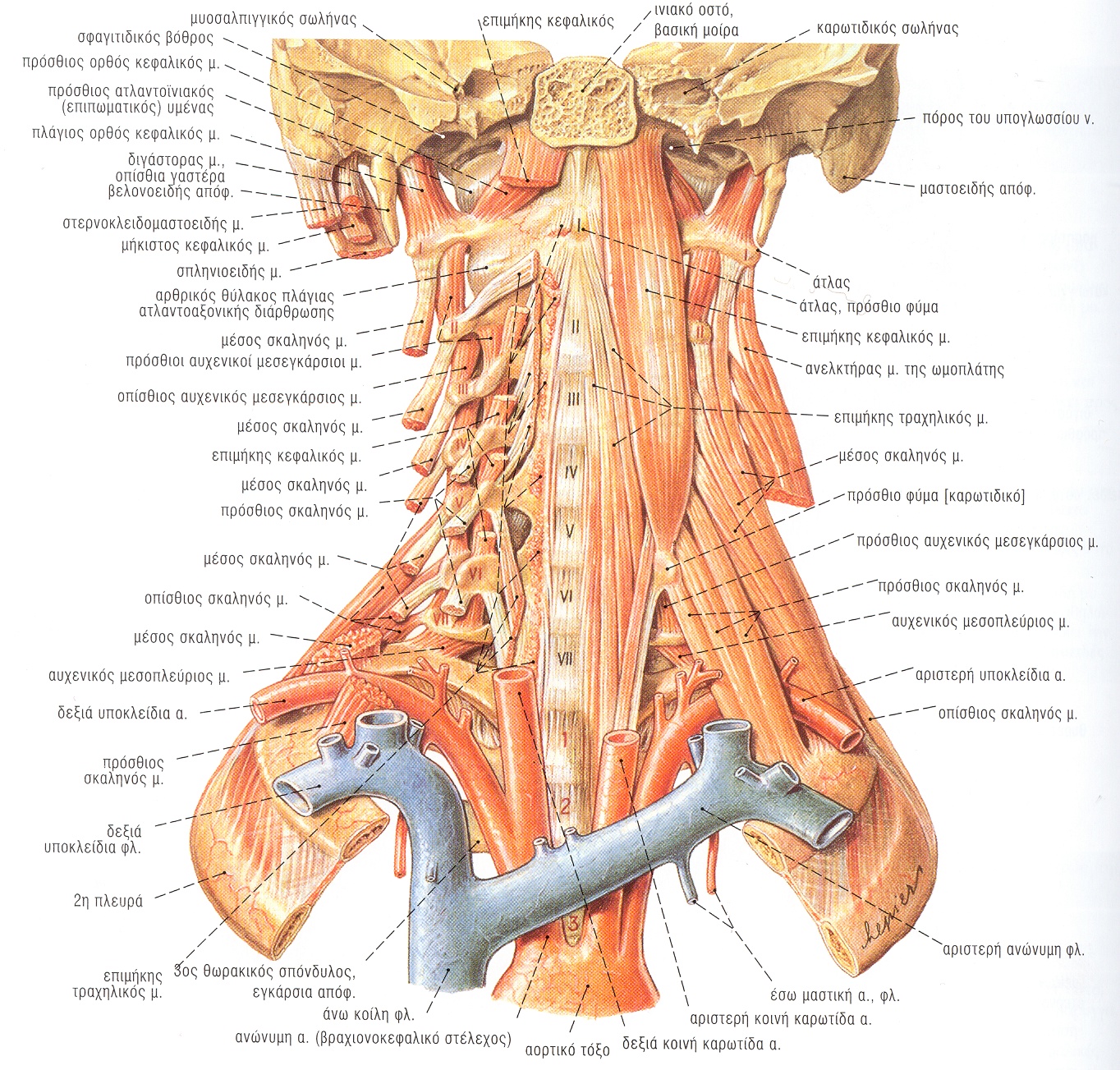 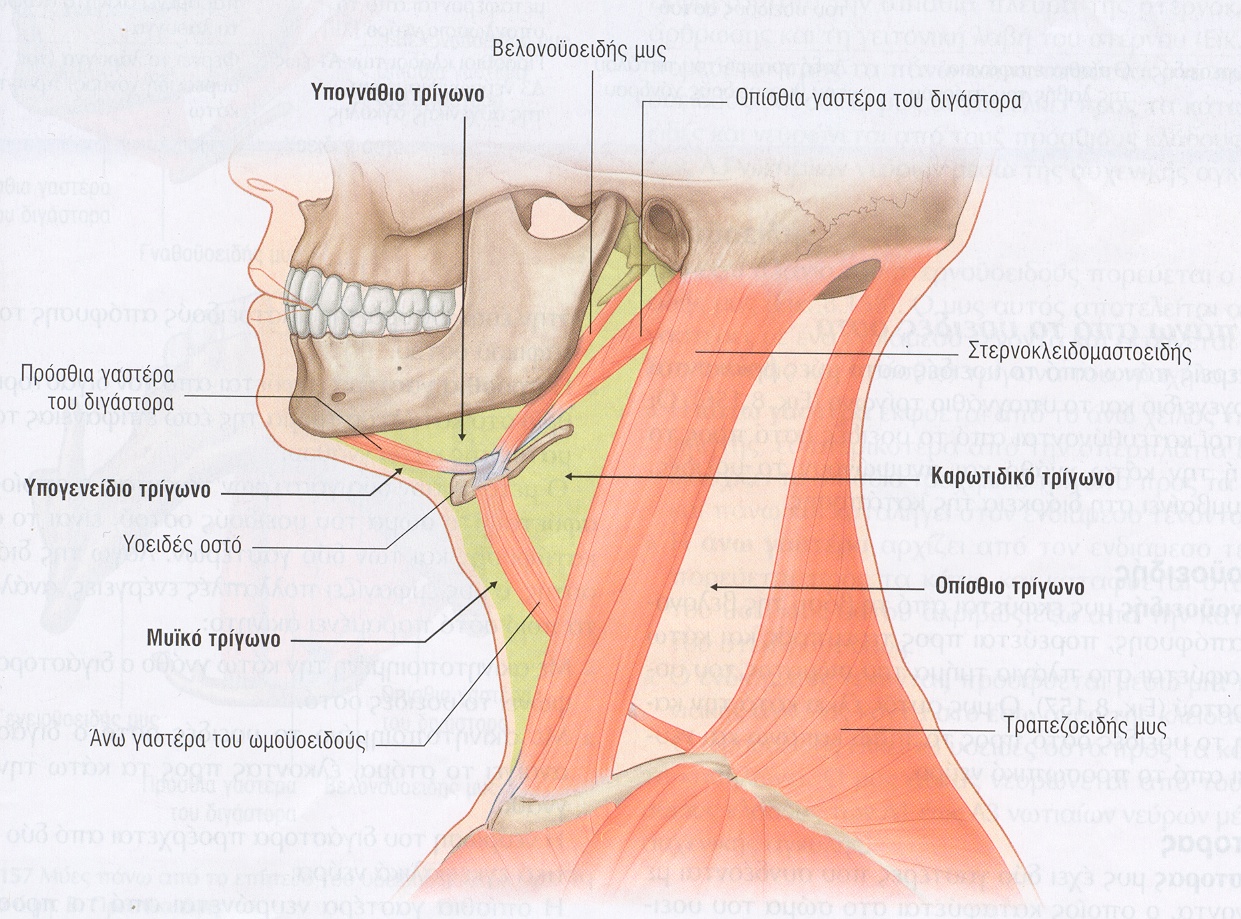 Κεφάλαιο 3: Νεύρα (του τραχήλου)
Νωτιαία νεύρα (Α1 – Α4) – Αυχενικό πλέγμα
 Εγκεφαλικές συζυγίες
  Τρίδυμο (5η), 
    Προσωπικό (7η),
      Γλωσσοφαρυγγικό (9η),
        Πνευμονογαστρικό (10η)
           Παραπληρωματικό (11η), 
              Υπογλώσσιο (12η)
Αυχενικό πλέγμαγενειοϋδέςθυρεοϋοειδέςαυχενική αγκύλημείζον ωτιαίοέλασσον ινιακόεγκάρσιο τραχηλικόυπερπλάτιαΦρενικό
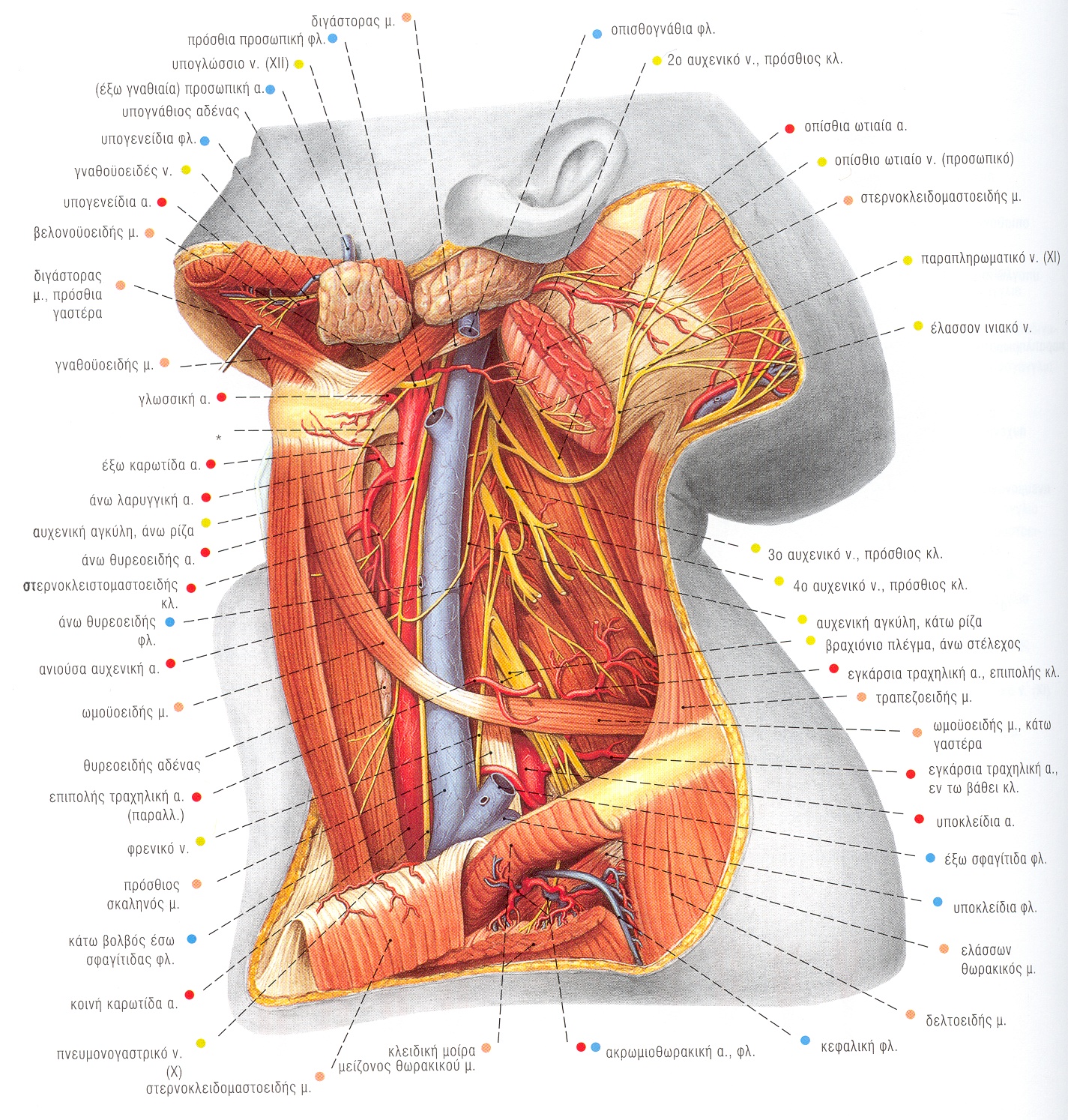 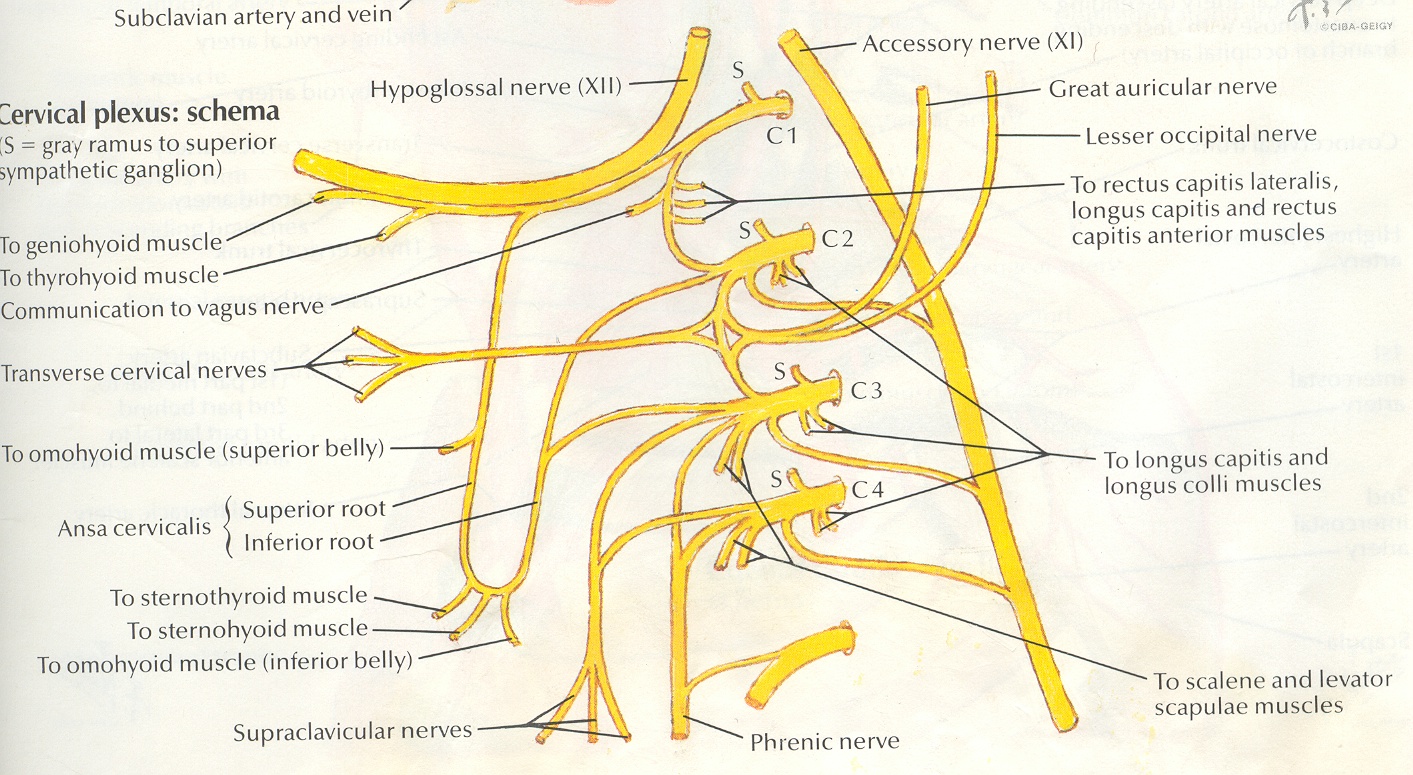 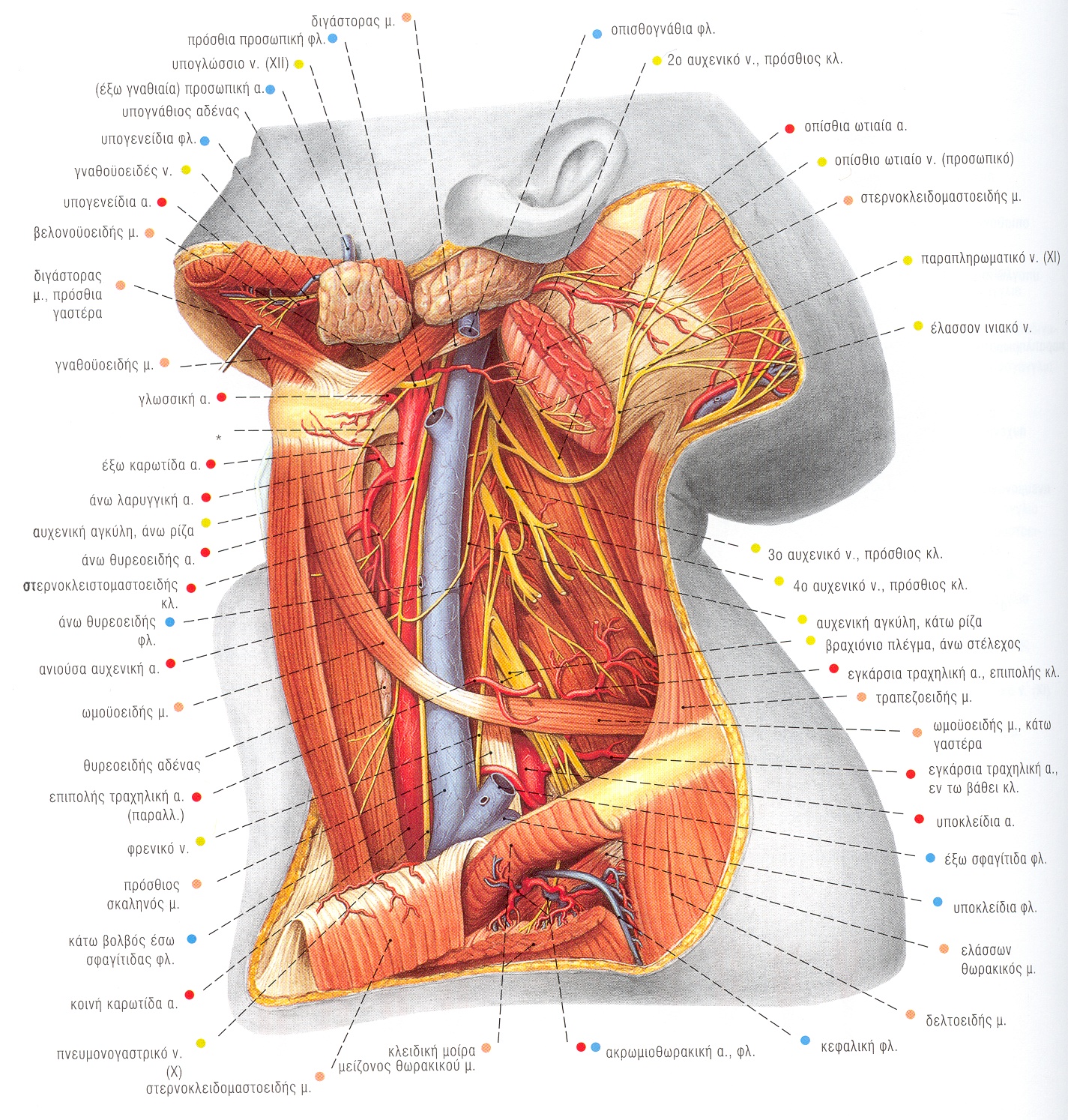 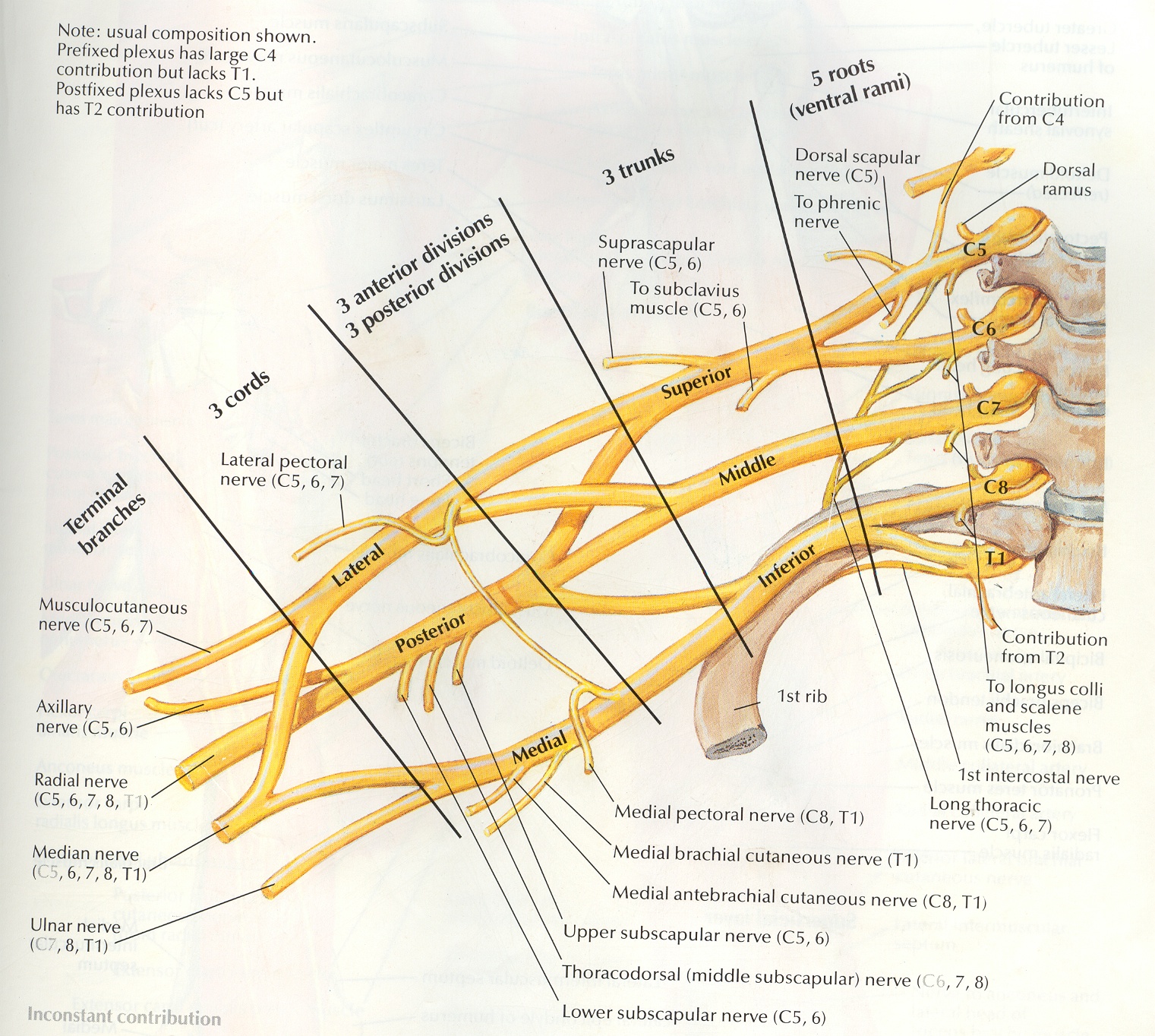 Τρίδυμο ν. (V)
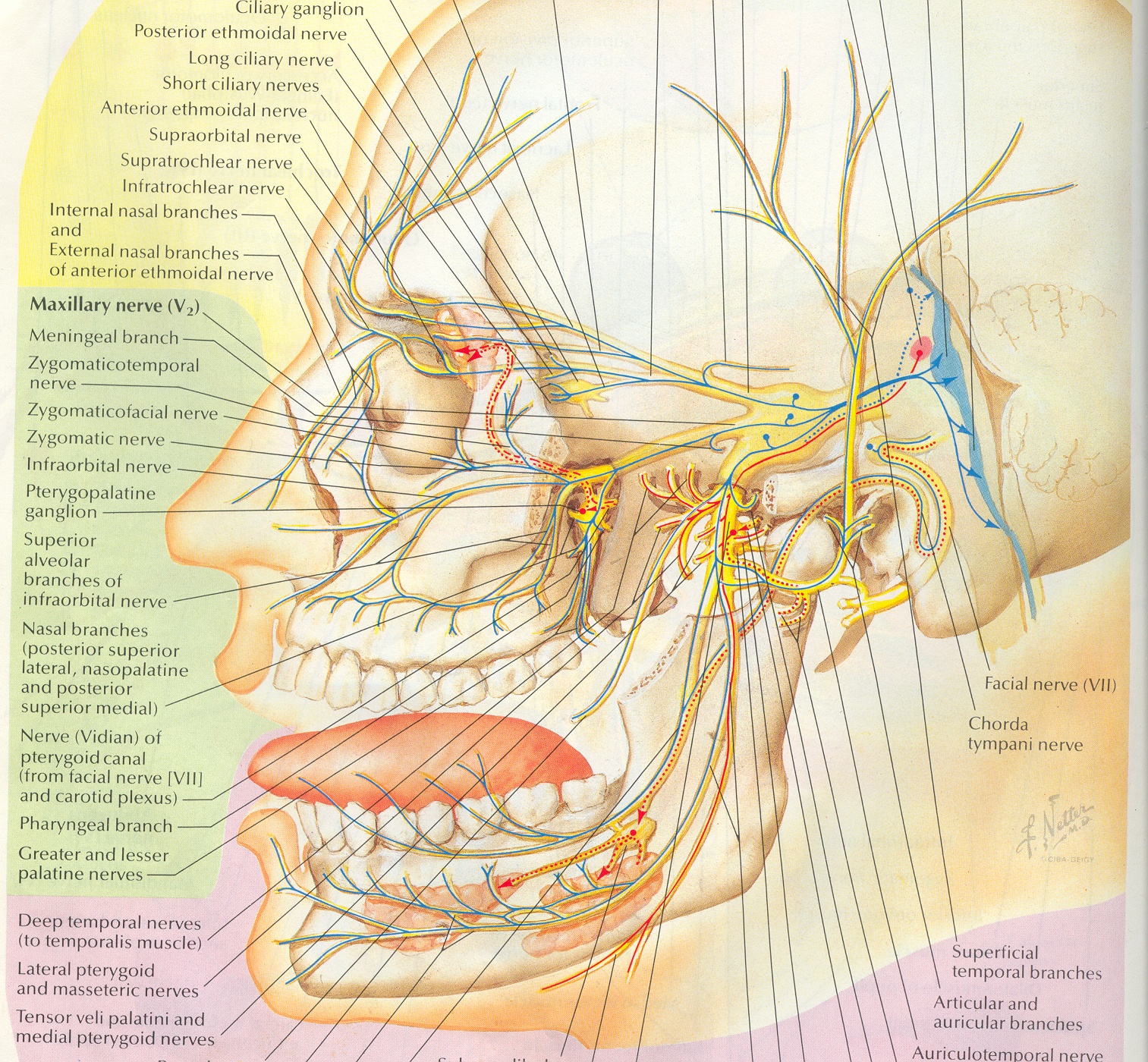 Κλάδοι V για τον τράχηλοΓλωσσικό -  (Κάτω φατνιακό…) Γναθοϋοειδές
Προσωπικόν.  (VII)
Κλάδοι του (VII) για τράχηλοΔιγαστορικός κλ. – κλ. για το μυώδες πλάτυσμα
Γλωσσο-φαρυγγικό ν.(IX)
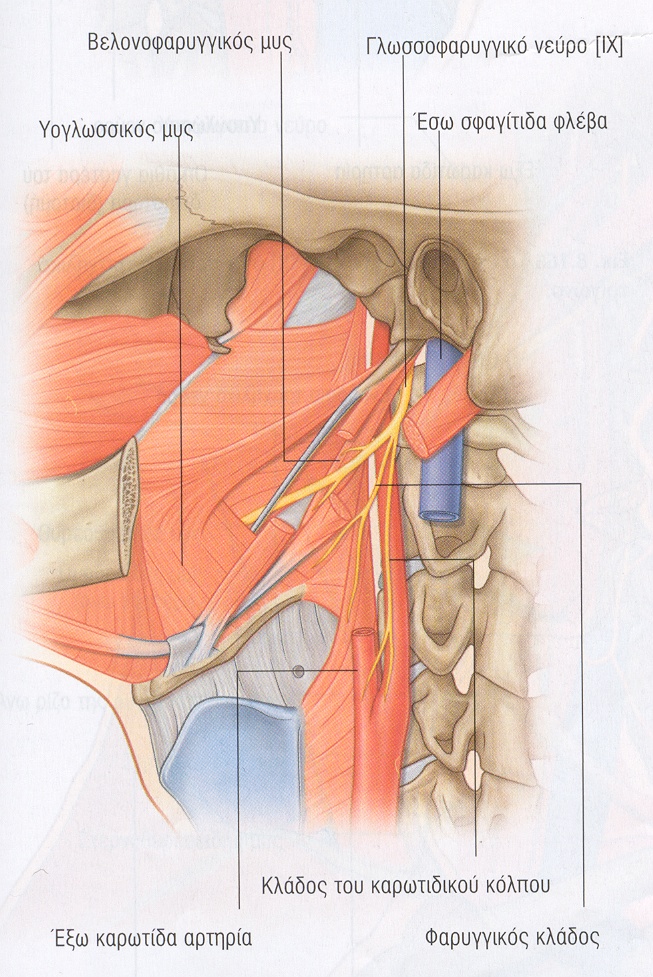 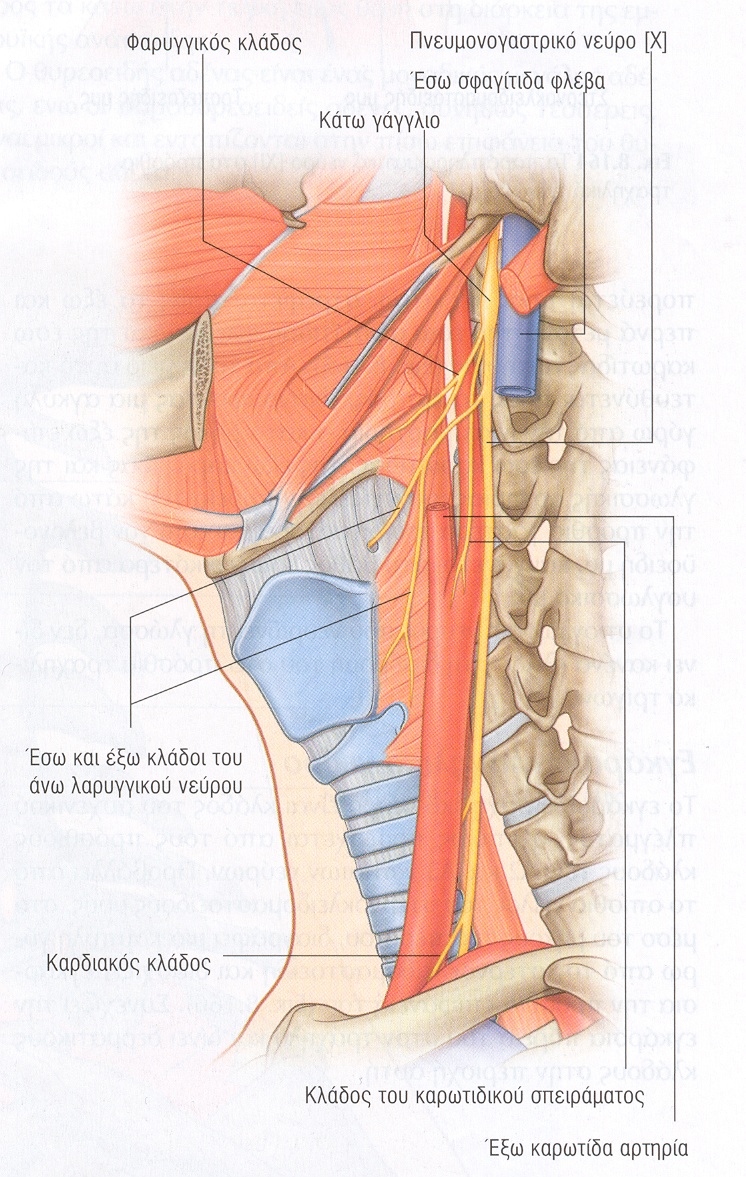 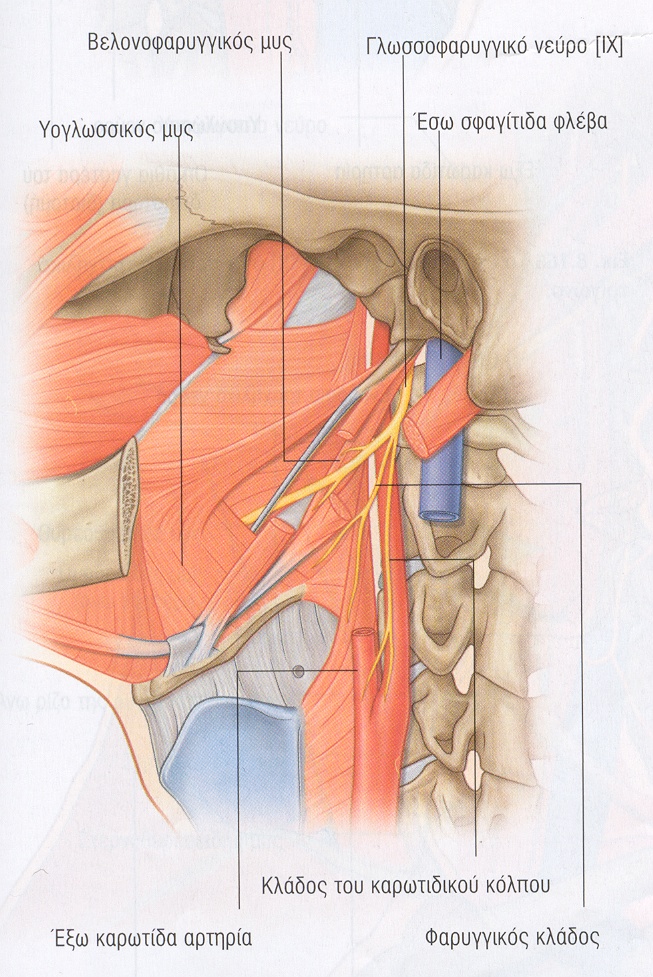 (ΙΧ) στον τράχηλον. Heringφαρυγγικοί κλ.κλ. βελονο-φαρυγγικού(γλωσσικοί κλ.)
Πνευμονογαστρικό ν. (Vagus) (X)
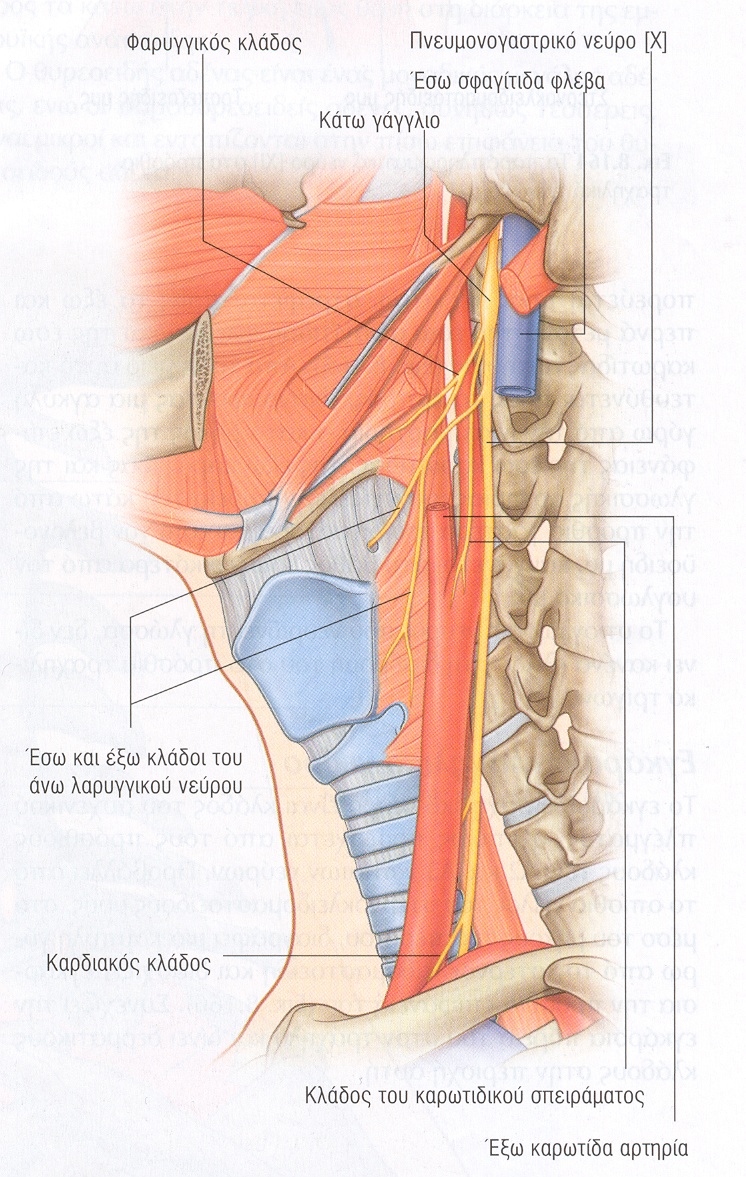 Κλάδοι (X) στον τράχηλοΆνω λαρυγγικόΚάτω λαρυγγικό(παλίνδρομο)Φαρυγγικοί κλ.Καρδιακοί κλ.
Παλίνδρομο (κάτω) λαρυγγικό νεύρο
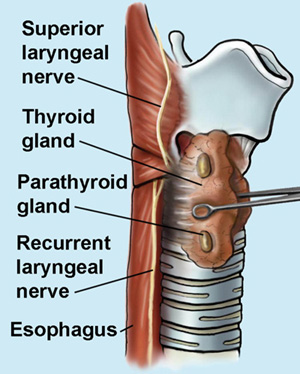 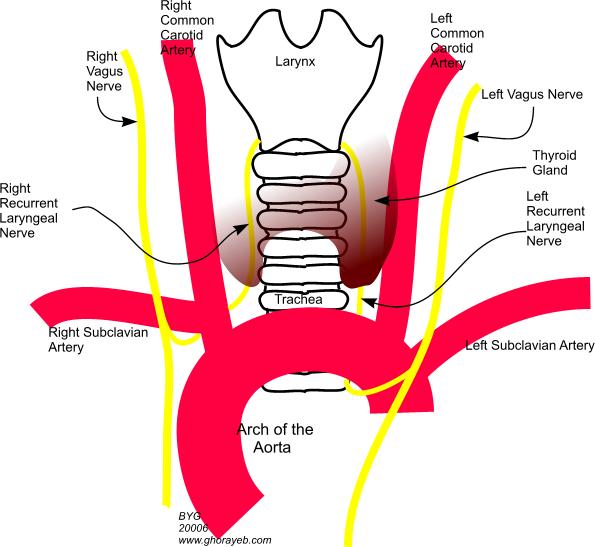 Παραπληρωματικό ν. (XI)
Υπογλώσσιον. (XII)
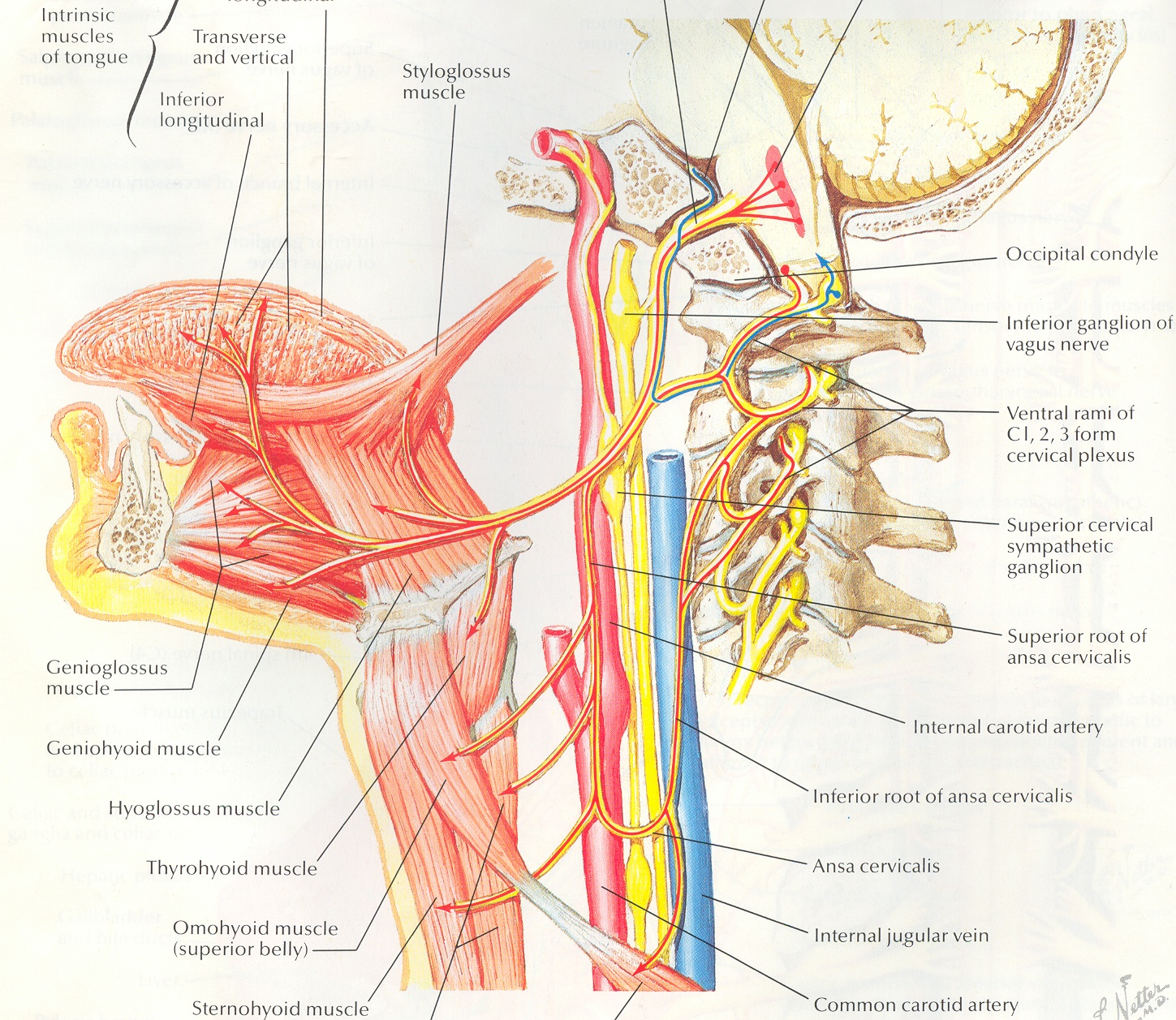 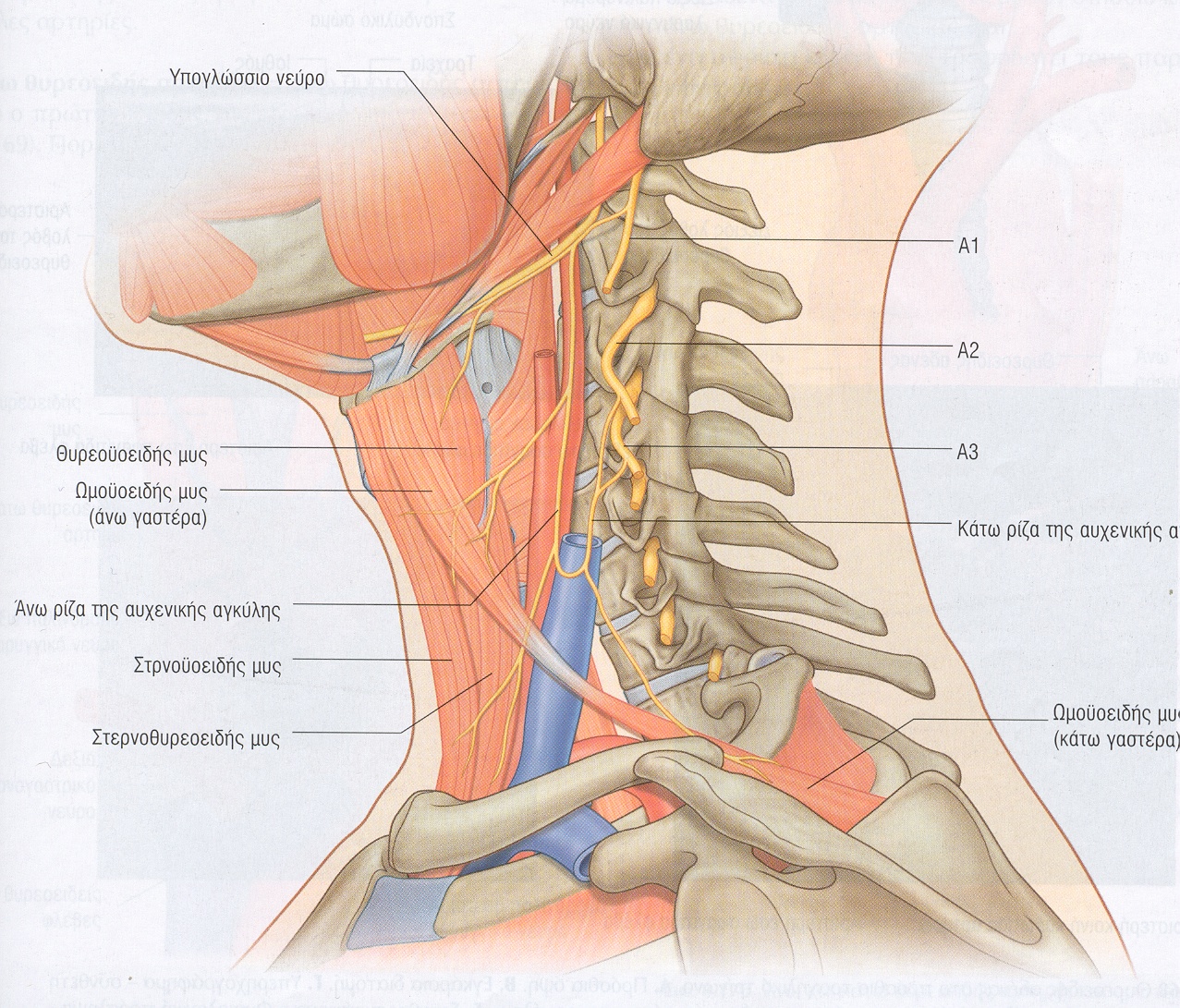 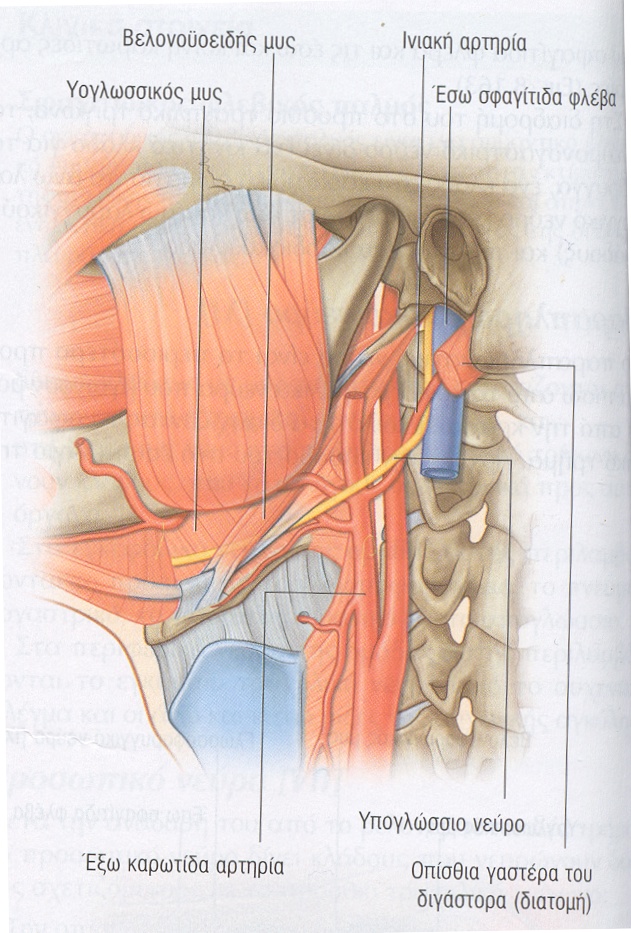 QUIZ: Νεύρα και λειτουργία τους
Παραπληρωματικό (XI)
Γναθοϋοειδές
Γλωσσικό
Γλωσσοφαρυγγικό (IX)
Πνευμονογαστρικό (X)
Αυχενική αγκύλη
Υπογλώσσιο (XII)
Μείζον ωτιαίο
Διγαστορικός κλ. (VII)
Ωμοϋοειδής
Δέρμα παρωτίδας
Πρόσθια 2/3 της γλώσσας
Καρωτιδικός κόλπος
Κινητικό για τη γλώσσα
Πρόσθια γαστέρα διγάστορα
Στερνοκλειδομαστοειδής
Οπίσθιο 1/3 γλώσσας
Στερνοθυρεοειδής
Βελονοϋοειδής
Μύες του λάρυγγα
Σφιγκτήρες του φάρυγγα
Οπίσθια γαστέρα διγάστορα
QUIZ: Νεύρα και λειτουργία τους
Παραπληρωματικό (XI)
Γναθοϋοειδές
Γλωσσικό
Γλωσσοφαρυγγικό (IX)
Πνευμονογαστρικό (X)
Αυχενική αγκύλη
Υπογλώσσιο (XII)
Μείζον ωτιαίο
Διγαστορικός κλ. (VII)
Ωμοϋοειδής
Δέρμα παρωτίδας
Πρόσθια 2/3 της γλώσσας
Καρωτιδικός κόλπος
Κινητικό για τη γλώσσα
Πρόσθια γαστέρα διγάστορα
Στερνοκλειδομαστοειδής
Οπίσθιο 1/3 γλώσσας
Στερνοθυρεοειδής
Βελονοϋοειδής
Μύες του λάρυγγα
Σφιγκτήρες του φάρυγγα
Οπίσθια γαστέρα διγάστορα
QUIZ: Νεύρα και λειτουργία τους
Παραπληρωματικό (XI)
Γναθοϋοειδές
Γλωσσικό
Γλωσσοφαρυγγικό (IX)
Πνευμονογαστρικό (X)
Αυχενική αγκύλη
Υπογλώσσιο (XII)
Μείζον ωτιαίο
Διγαστορικός κλ. (VII)
Ωμοϋοειδής
Δέρμα παρωτίδας
Πρόσθια 2/3 της γλώσσας
Καρωτιδικός κόλπος
Κινητικό για τη γλώσσα
Πρόσθια γαστέρα διγάστορα
Στερνοκλειδομαστοειδής
Οπίσθιο 1/3 γλώσσας
Στερνοθυρεοειδής
Βελονοϋοειδής
Μύες του λάρυγγα
Σφιγκτήρες του φάρυγγα
Οπίσθια γαστέρα διγάστορα
QUIZ: Νεύρα και λειτουργία τους
Παραπληρωματικό (XI)
Γναθοϋοειδές
Γλωσσικό
Γλωσσοφαρυγγικό (IX)
Πνευμονογαστρικό (X)
Αυχενική αγκύλη
Υπογλώσσιο (XII)
Μείζον ωτιαίο
Διγαστορικός κλ. (VII)
Ωμοϋοειδής
Δέρμα παρωτίδας
Πρόσθια 2/3 της γλώσσας
Καρωτιδικός κόλπος
Κινητικό για τη γλώσσα
Πρόσθια γαστέρα διγάστορα
Στερνοκλειδομαστοειδής
Οπίσθιο 1/3 γλώσσας
Στερνοθυρεοειδής
Βελονοϋοειδής
Μύες του λάρυγγα
Σφιγκτήρες του φάρυγγα
Οπίσθια γαστέρα διγάστορα
QUIZ: Νεύρα και λειτουργία τους
Παραπληρωματικό (XI)
Γναθοϋοειδές
Γλωσσικό
Γλωσσοφαρυγγικό (IX)
Πνευμονογαστρικό (X)
Αυχενική αγκύλη
Υπογλώσσιο (XII)
Μείζον ωτιαίο
Διγαστορικός κλ. (VII)
Ωμοϋοειδής
Δέρμα παρωτίδας
Πρόσθια 2/3 της γλώσσας
Καρωτιδικός κόλπος
Κινητικό για τη γλώσσα
Πρόσθια γαστέρα διγάστορα
Στερνοκλειδομαστοειδής
Οπίσθιο 1/3 γλώσσας
Στερνοθυρεοειδής
Βελονοϋοειδής
Μύες του λάρυγγα
Σφιγκτήρες του φάρυγγα
Οπίσθια γαστέρα διγάστορα
QUIZ: Νεύρα και λειτουργία τους
Παραπληρωματικό (XI)
Γναθοϋοειδές
Γλωσσικό
Γλωσσοφαρυγγικό (IX)
Πνευμονογαστρικό (X)
Αυχενική αγκύλη
Υπογλώσσιο (XII)
Μείζον ωτιαίο
Διγαστορικός κλ. (VII)
Ωμοϋοειδής
Δέρμα παρωτίδας
Πρόσθια 2/3 της γλώσσας
Καρωτιδικός κόλπος
Κινητικό για τη γλώσσα
Πρόσθια γαστέρα διγάστορα
Στερνοκλειδομαστοειδής
Οπίσθιο 1/3 γλώσσας
Στερνοθυρεοειδής
Βελονοϋοειδής
Μύες του λάρυγγα
Σφιγκτήρες του φάρυγγα
Οπίσθια γαστέρα διγάστορα
QUIZ: Νεύρα και λειτουργία τους
Παραπληρωματικό (XI)
Γναθοϋοειδές
Γλωσσικό
Γλωσσοφαρυγγικό (IX)
Πνευμονογαστρικό (X)
Αυχενική αγκύλη
Υπογλώσσιο (XII)
Μείζον ωτιαίο
Διγαστορικός κλ. (VII)
Ωμοϋοειδής
Δέρμα παρωτίδας
Πρόσθια 2/3 της γλώσσας
Καρωτιδικός κόλπος
Κινητικό για τη γλώσσα
Πρόσθια γαστέρα διγάστορα
Στερνοκλειδομαστοειδής
Οπίσθιο 1/3 γλώσσας
Στερνοθυρεοειδής
Βελονοϋοειδής
Μύες του λάρυγγα
Σφιγκτήρες του φάρυγγα
Οπίσθια γαστέρα διγάστορα
QUIZ: Νεύρα και λειτουργία τους
Παραπληρωματικό (XI)
Γναθοϋοειδές
Γλωσσικό
Γλωσσοφαρυγγικό (IX)
Πνευμονογαστρικό (X)
Αυχενική αγκύλη
Υπογλώσσιο (XII)
Μείζον ωτιαίο
Διγαστορικός κλ. (VII)
Ωμοϋοειδής
Δέρμα παρωτίδας
Πρόσθια 2/3 της γλώσσας
Καρωτιδικός κόλπος
Κινητικό για τη γλώσσα
Πρόσθια γαστέρα διγάστορα
Στερνοκλειδομαστοειδής
Οπίσθιο 1/3 γλώσσας
Στερνοθυρεοειδής
Βελονοϋοειδής
Μύες του λάρυγγα
Σφιγκτήρες του φάρυγγα
Οπίσθια γαστέρα διγάστορα
QUIZ: Νεύρα και λειτουργία τους
Παραπληρωματικό (XI)
Γναθοϋοειδές
Γλωσσικό
Γλωσσοφαρυγγικό (IX)
Πνευμονογαστρικό (X)
Αυχενική αγκύλη
Υπογλώσσιο (XII)
Μείζον ωτιαίο
Διγαστορικός κλ. (VII)
Ωμοϋοειδής
Δέρμα παρωτίδας
Πρόσθια 2/3 της γλώσσας
Καρωτιδικός κόλπος
Κινητικό για τη γλώσσα
Πρόσθια γαστέρα διγάστορα
Στερνοκλειδομαστοειδής
Οπίσθιο 1/3 γλώσσας
Στερνοθυρεοειδής
Βελονοϋοειδής
Μύες του λάρυγγα
Σφιγκτήρες του φάρυγγα
Οπίσθια γαστέρα διγάστορα
QUIZ: Νεύρα και λειτουργία τους
Παραπληρωματικό (XI)
Γναθοϋοειδές
Γλωσσικό
Γλωσσοφαρυγγικό (IX)
Πνευμονογαστρικό (X)
Αυχενική αγκύλη
Υπογλώσσιο (XII)
Μείζον ωτιαίο
Διγαστορικός κλ. (VII)
Ωμοϋοειδής
Δέρμα παρωτίδας
Πρόσθια 2/3 της γλώσσας
Καρωτιδικός κόλπος
Κινητικό για τη γλώσσα
Πρόσθια γαστέρα διγάστορα
Στερνοκλειδομαστοειδής
Οπίσθιο 1/3 γλώσσας
Στερνοθυρεοειδής
Βελονοϋοειδής
Μύες του λάρυγγα
Σφιγκτήρες του φάρυγγα
Οπίσθια γαστέρα διγάστορα
QUIZ: Νεύρα και λειτουργία τους
Παραπληρωματικό (XI)
Γναθοϋοειδές
Γλωσσικό
Γλωσσοφαρυγγικό (IX)
Πνευμονογαστρικό (X)
Αυχενική αγκύλη
Υπογλώσσιο (XII)
Μείζον ωτιαίο
Διγαστορικός κλ. (VII)
Ωμοϋοειδής
Δέρμα παρωτίδας
Πρόσθια 2/3 της γλώσσας
Καρωτιδικός κόλπος
Κινητικό για τη γλώσσα
Πρόσθια γαστέρα διγάστορα
Στερνοκλειδομαστοειδής
Οπίσθιο 1/3 γλώσσας
Στερνοθυρεοειδής
Βελονοϋοειδής
Μύες του λάρυγγα
Σφιγκτήρες του φάρυγγα
Οπίσθια γαστέρα διγάστορα
QUIZ: Νεύρα και λειτουργία τους
Παραπληρωματικό (XI)
Γναθοϋοειδές
Γλωσσικό
Γλωσσοφαρυγγικό (IX)
Πνευμονογαστρικό (X)
Αυχενική αγκύλη
Υπογλώσσιο (XII)
Μείζον ωτιαίο
Διγαστορικός κλ. (VII)
Ωμοϋοειδής
Δέρμα παρωτίδας
Πρόσθια 2/3 της γλώσσας
Καρωτιδικός κόλπος
Κινητικό για τη γλώσσα
Πρόσθια γαστέρα διγάστορα
Στερνοκλειδομαστοειδής
Οπίσθιο 1/3 γλώσσας
Στερνοθυρεοειδής
Βελονοϋοειδής
Μύες του λάρυγγα
Σφιγκτήρες του φάρυγγα
Οπίσθια γαστέρα διγάστορα
QUIZ: Νεύρα και λειτουργία τους
Παραπληρωματικό (XI)
Γναθοϋοειδές
Γλωσσικό
Γλωσσοφαρυγγικό (IX)
Πνευμονογαστρικό (X)
Αυχενική αγκύλη
Υπογλώσσιο (XII)
Μείζον ωτιαίο
Διγαστορικός κλ. (VII)
Ωμοϋοειδής
Δέρμα παρωτίδας
Πρόσθια 2/3 της γλώσσας
Καρωτιδικός κόλπος
Κινητικό για τη γλώσσα
Πρόσθια γαστέρα διγάστορα
Στερνοκλειδομαστοειδής
Οπίσθιο 1/3 γλώσσας
Στερνοθυρεοειδής
Βελονοϋοειδής
Μύες του λάρυγγα
Σφιγκτήρες του φάρυγγα
Οπίσθια γαστέρα διγάστορα
QUIZ: Νεύρα και λειτουργία τους
Παραπληρωματικό (XI)
Γναθοϋοειδές
Γλωσσικό
Γλωσσοφαρυγγικό (IX)
Πνευμονογαστρικό (X)
Αυχενική αγκύλη
Υπογλώσσιο (XII)
Μείζον ωτιαίο
Διγαστορικός κλ. (VII)
Ωμοϋοειδής
Δέρμα παρωτίδας
Πρόσθια 2/3 της γλώσσας
Καρωτιδικός κόλπος
Κινητικό για τη γλώσσα
Πρόσθια γαστέρα διγάστορα
Στερνοκλειδομαστοειδής
Οπίσθιο 1/3 γλώσσας
Στερνοθυρεοειδής
Βελονοϋοειδής
Μύες του λάρυγγα
Σφιγκτήρες του φάρυγγα
Οπίσθια γαστέρα διγάστορα
QUIZ: Νεύρα και λειτουργία τους
Παραπληρωματικό (XI)
Γναθοϋοειδές
Γλωσσικό
Γλωσσοφαρυγγικό (IX)
Πνευμονογαστρικό (X)
Αυχενική αγκύλη
Υπογλώσσιο (XII)
Μείζον ωτιαίο
Διγαστορικός κλ. (VII)
Ωμοϋοειδής
Δέρμα παρωτίδας
Πρόσθια 2/3 της γλώσσας
Καρωτιδικός κόλπος
Κινητικό για τη γλώσσα
Πρόσθια γαστέρα διγάστορα
Στερνοκλειδομαστοειδής
Οπίσθιο 1/3 γλώσσας
Στερνοθυρεοειδής
Βελονοϋοειδής
Μύες του λάρυγγα
Σφιγκτήρες του φάρυγγα
Οπίσθια γαστέρα διγάστορα
QUIZ: Νεύρα και λειτουργία τους
Παραπληρωματικό (XI)
Γναθοϋοειδές
Γλωσσικό
Γλωσσοφαρυγγικό (IX)
Πνευμονογαστρικό (X)
Αυχενική αγκύλη
Υπογλώσσιο (XII)
Μείζον ωτιαίο
Διγαστορικός κλ. (VII)
Ωμοϋοειδής
Δέρμα παρωτίδας
Πρόσθια 2/3 της γλώσσας
Καρωτιδικός κόλπος
Κινητικό για τη γλώσσα
Πρόσθια γαστέρα διγάστορα
Στερνοκλειδομαστοειδής
Οπίσθιο 1/3 γλώσσας
Στερνοθυρεοειδής
Βελονοϋοειδής
Μύες του λάρυγγα
Σφιγκτήρες του φάρυγγα
Οπίσθια γαστέρα διγάστορα
QUIZ: Νεύρα και λειτουργία τους
Παραπληρωματικό (XI)
Γναθοϋοειδές
Γλωσσικό
Γλωσσοφαρυγγικό (IX)
Πνευμονογαστρικό (X)
Αυχενική αγκύλη
Υπογλώσσιο (XII)
Μείζον ωτιαίο
Διγαστορικός κλ. (VII)
Ωμοϋοειδής
Δέρμα παρωτίδας
Πρόσθια 2/3 της γλώσσας
Καρωτιδικός κόλπος
Κινητικό για τη γλώσσα
Πρόσθια γαστέρα διγάστορα
Στερνοκλειδομαστοειδής
Οπίσθιο 1/3 γλώσσας
Στερνοθυρεοειδής
Βελονοϋοειδής
Μύες του λάρυγγα
Σφιγκτήρες του φάρυγγα
Οπίσθια γαστέρα διγάστορα
QUIZ: Νεύρα και λειτουργία τους
Παραπληρωματικό (XI)
Γναθοϋοειδές
Γλωσσικό
Γλωσσοφαρυγγικό (IX)
Πνευμονογαστρικό (X)
Αυχενική αγκύλη
Υπογλώσσιο (XII)
Μείζον ωτιαίο
Διγαστορικός κλ. (VII)
Ωμοϋοειδής
Δέρμα παρωτίδας
Πρόσθια 2/3 της γλώσσας
Καρωτιδικός κόλπος
Κινητικό για τη γλώσσα
Πρόσθια γαστέρα διγάστορα
Στερνοκλειδομαστοειδής
Οπίσθιο 1/3 γλώσσας
Στερνοθυρεοειδής
Βελονοϋοειδής
Μύες του λάρυγγα
Σφιγκτήρες του φάρυγγα
Οπίσθια γαστέρα διγάστορα
Κεφάλαιο 4: Αγγεία (αρτηρίες-φλέβες-λεμφαγγεία)
(Κοινή) Καρωτίδα αρτηρία
   Έσω Καρωτίδα (για τον Εγκέφαλο και Οφθαλμό)
    Έξω Καρωτίδα  (για Τράχηλο, Πρόσωπο, Σπλαχνικό   
                                                                              Κρανίο)
Υποκλείδιος Αρτηρία  
   (χορηγεί Σπονδυλική αρτηρία και άλλους 3-4 κλάδους)

Έσω Σφαγίτις Φλέβα (αντιστοιχεί στην καρωτίδα)
Έξω και Πρόσθια Σφαγίτις (χωρίς αντίστοιχη αρτηρία)
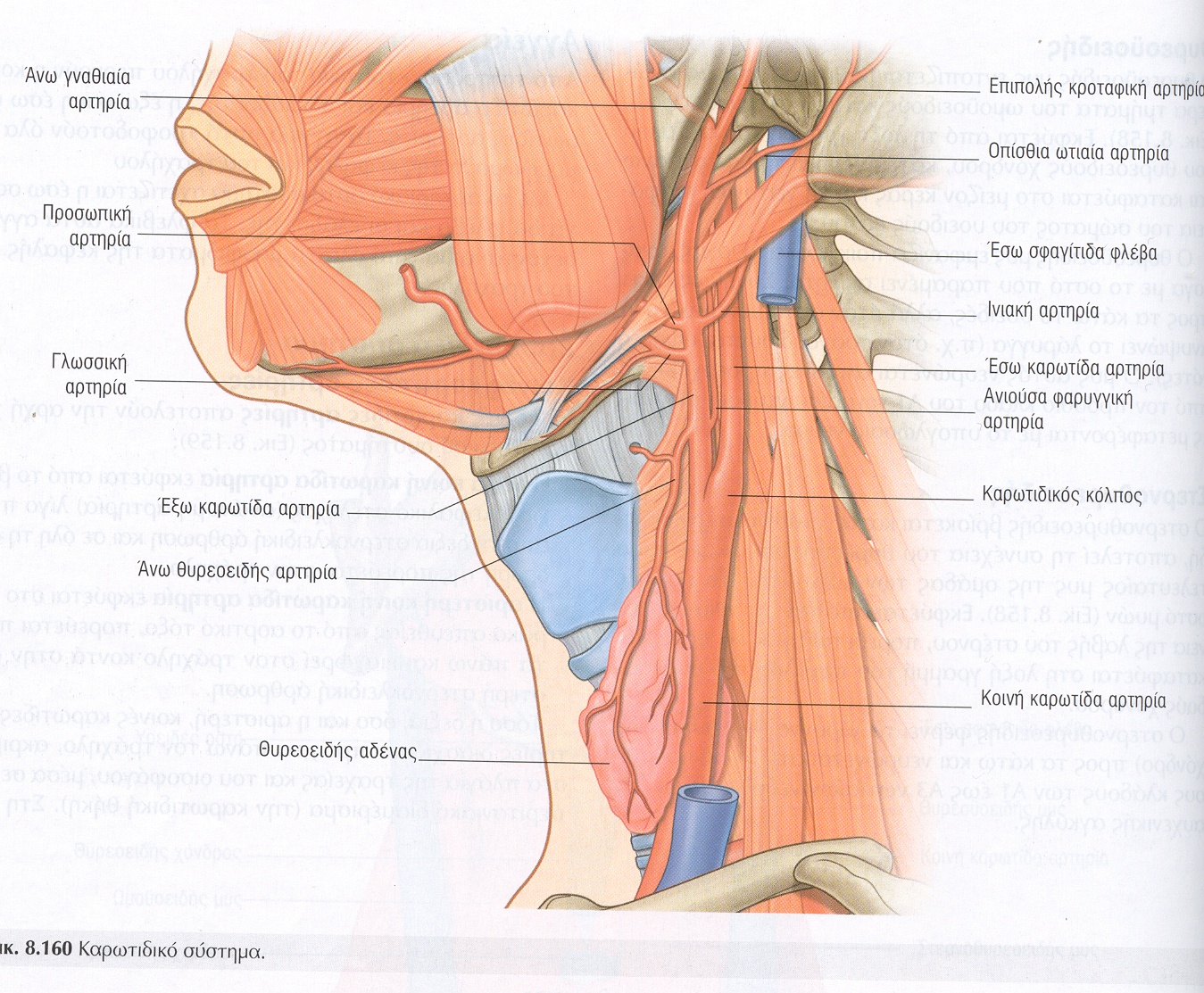 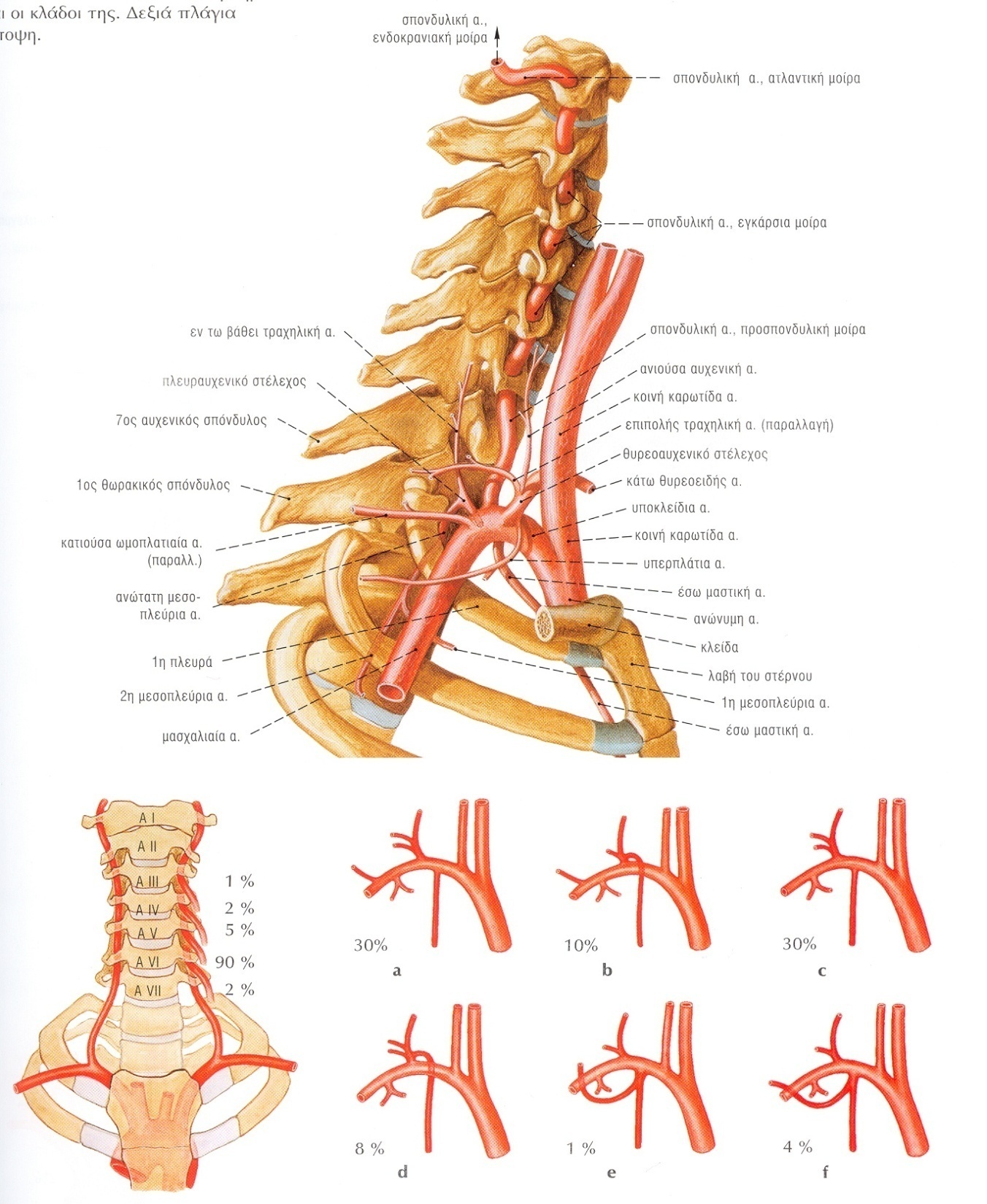 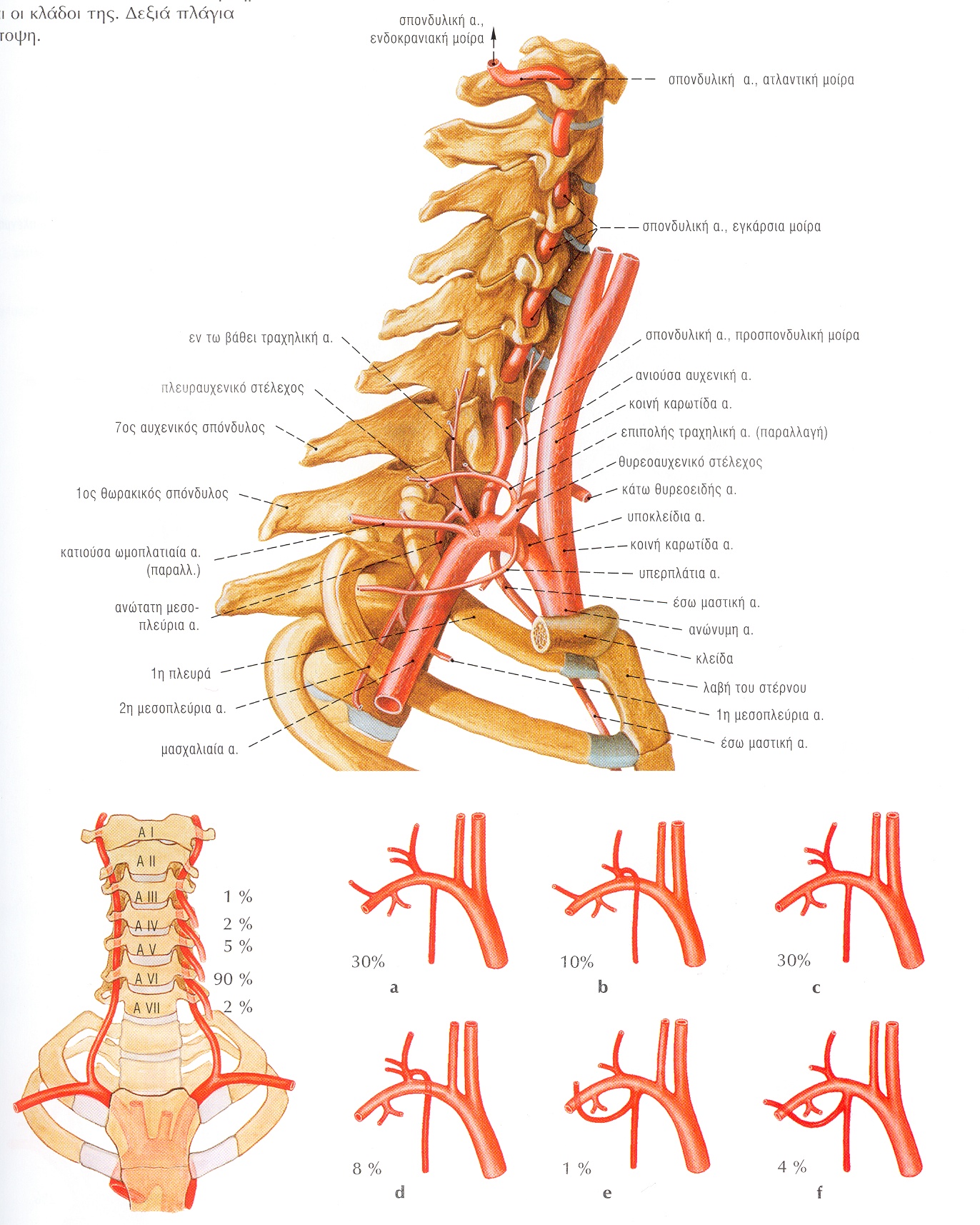 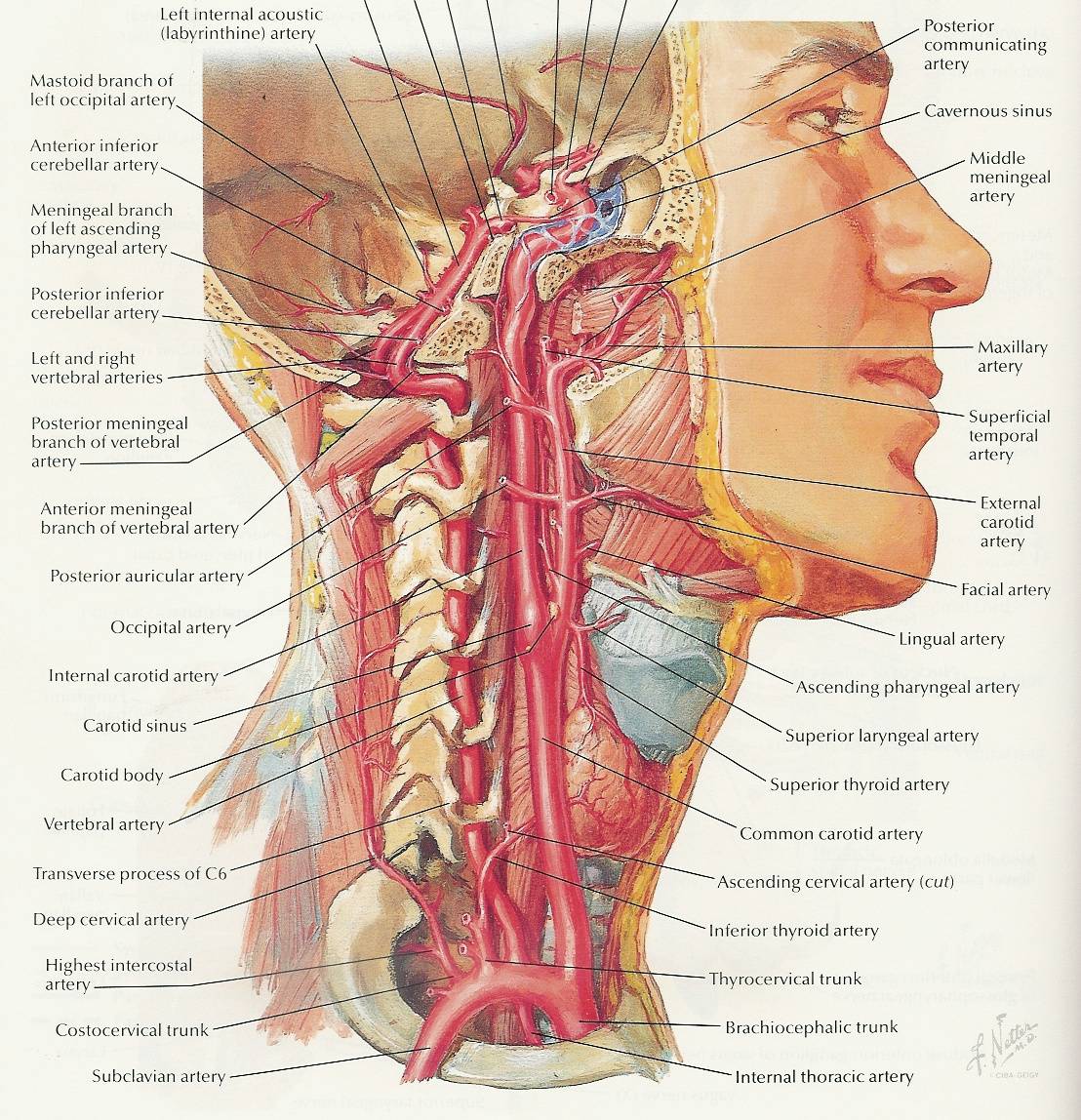 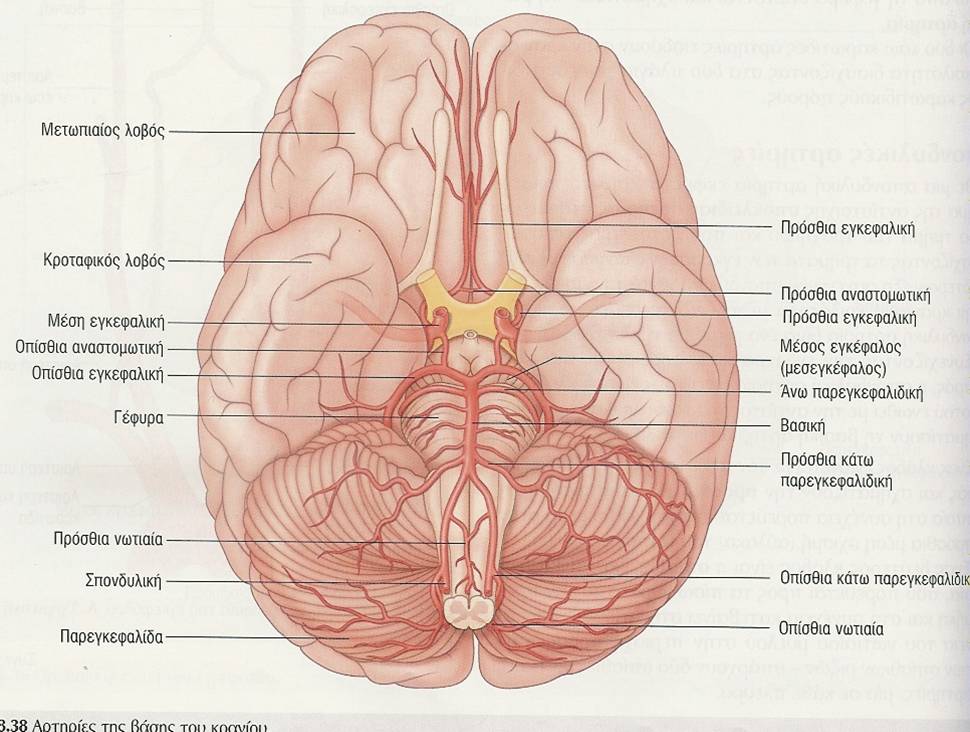 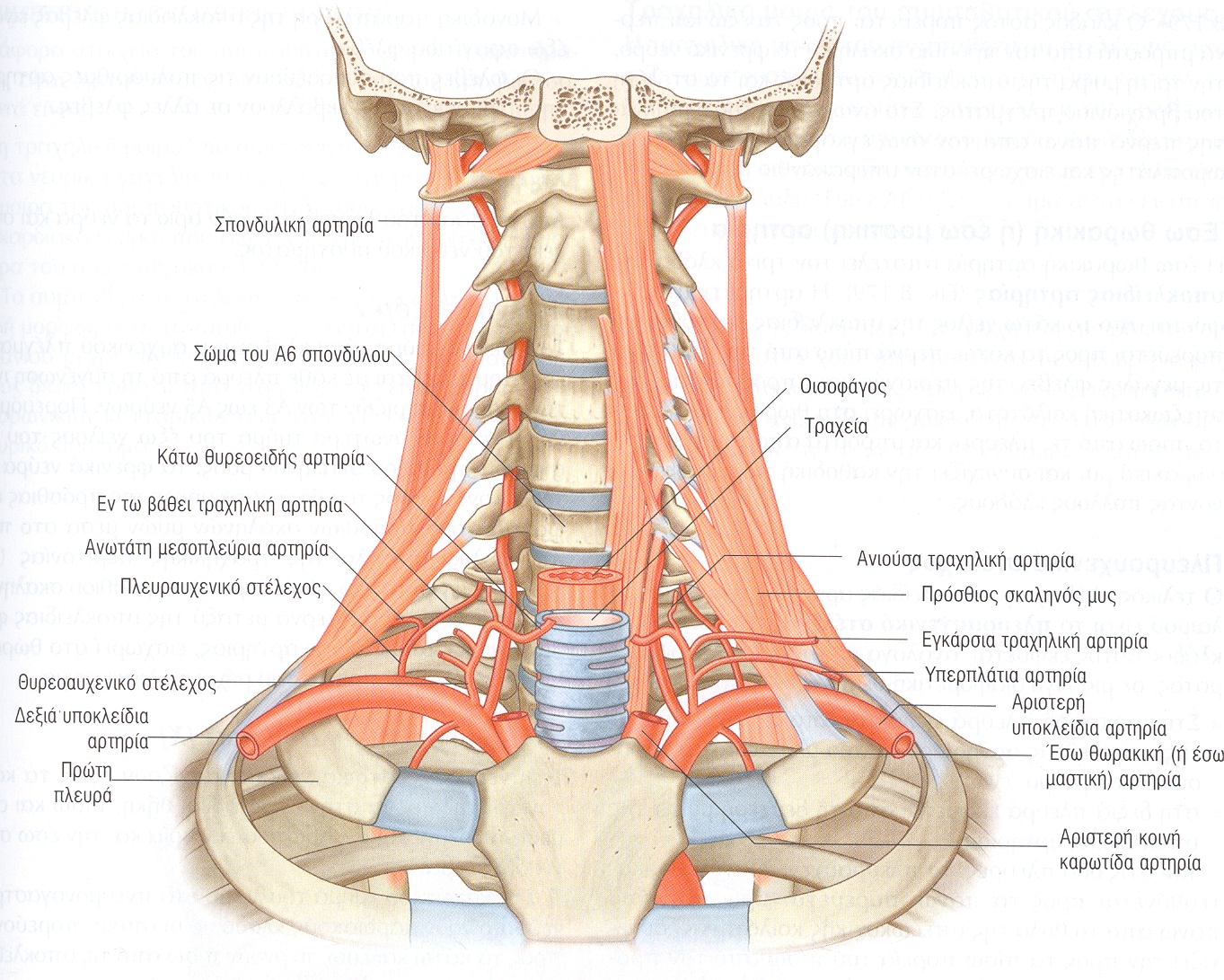 Κλάδοι υποκλείδιας αρτηρίας
Φλέβες:Έξω, Πρόσθια, Έσωσφαγίτις
Κλάδοι έσω σφαγίτιδοςΚοινή προσωπική(γλωσσική, προσωπική, οπισθογνάθια)Άνω θυρεοειδής(άνω λαρυγγική)Μέση θυρεοειδήςΚάτω θυρεοειδής
Λεμφογάγγλια στον τράχηλο
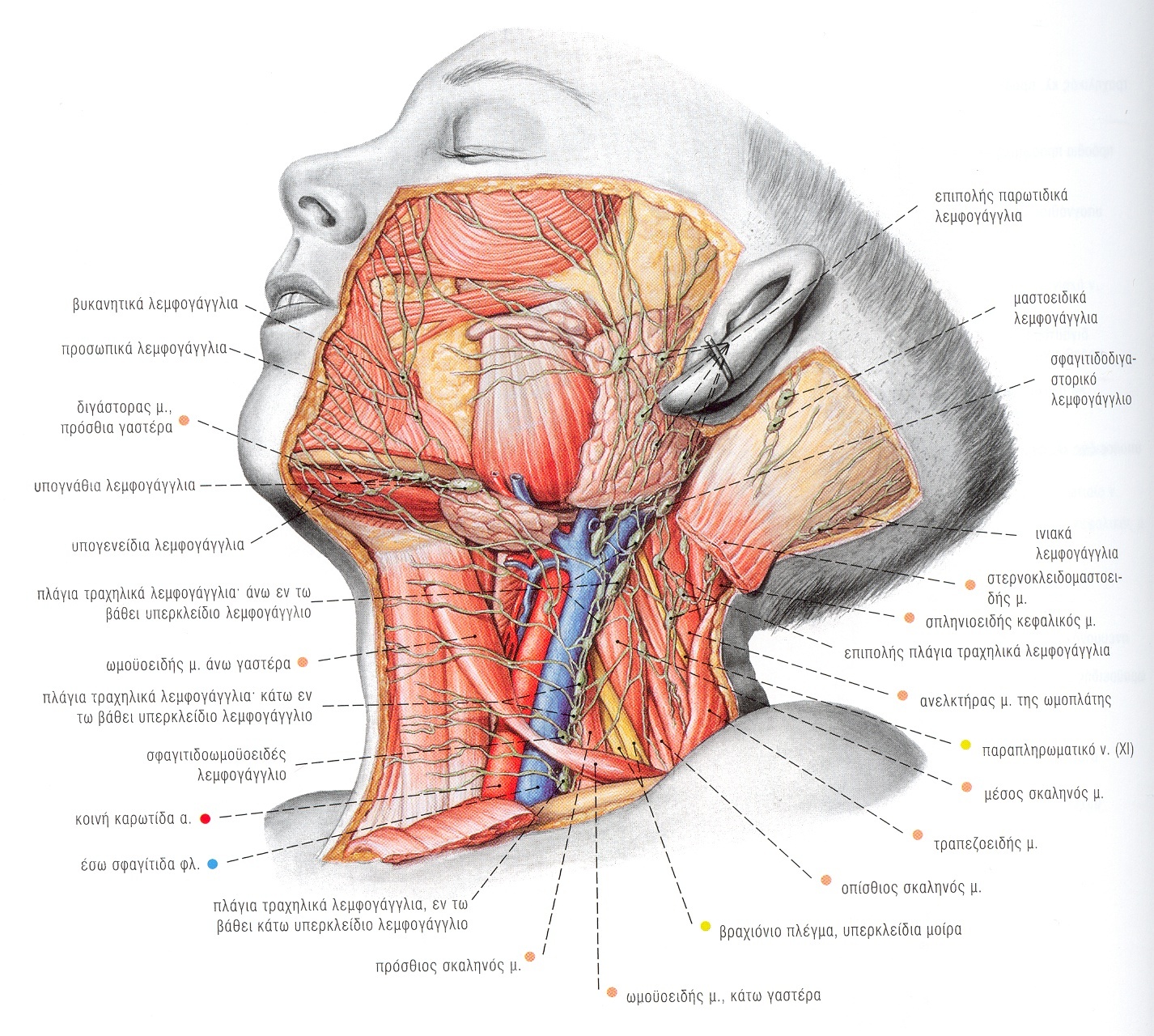 Μέρος Β
Ανατέμνοντας τον Τράχηλο
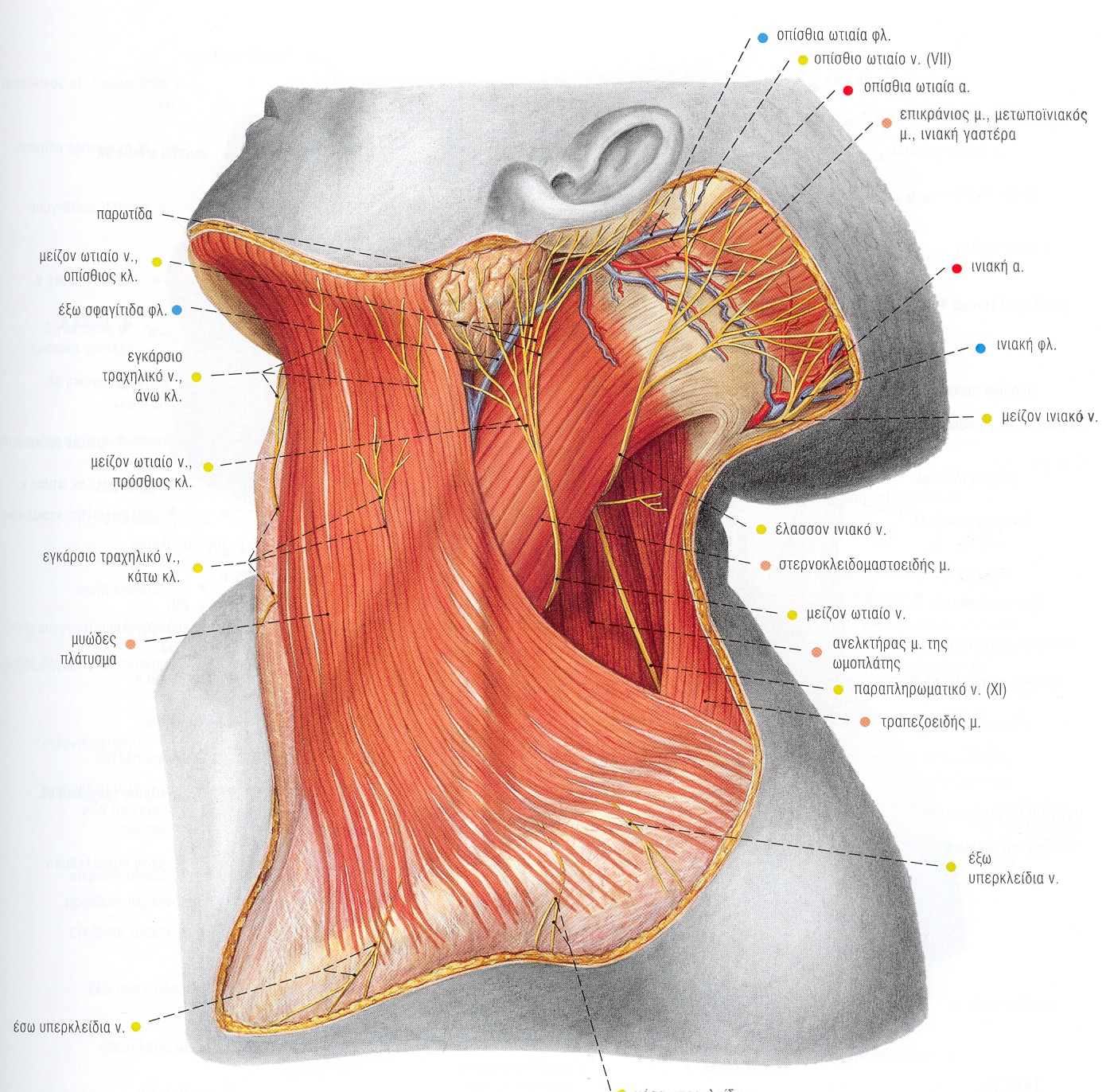 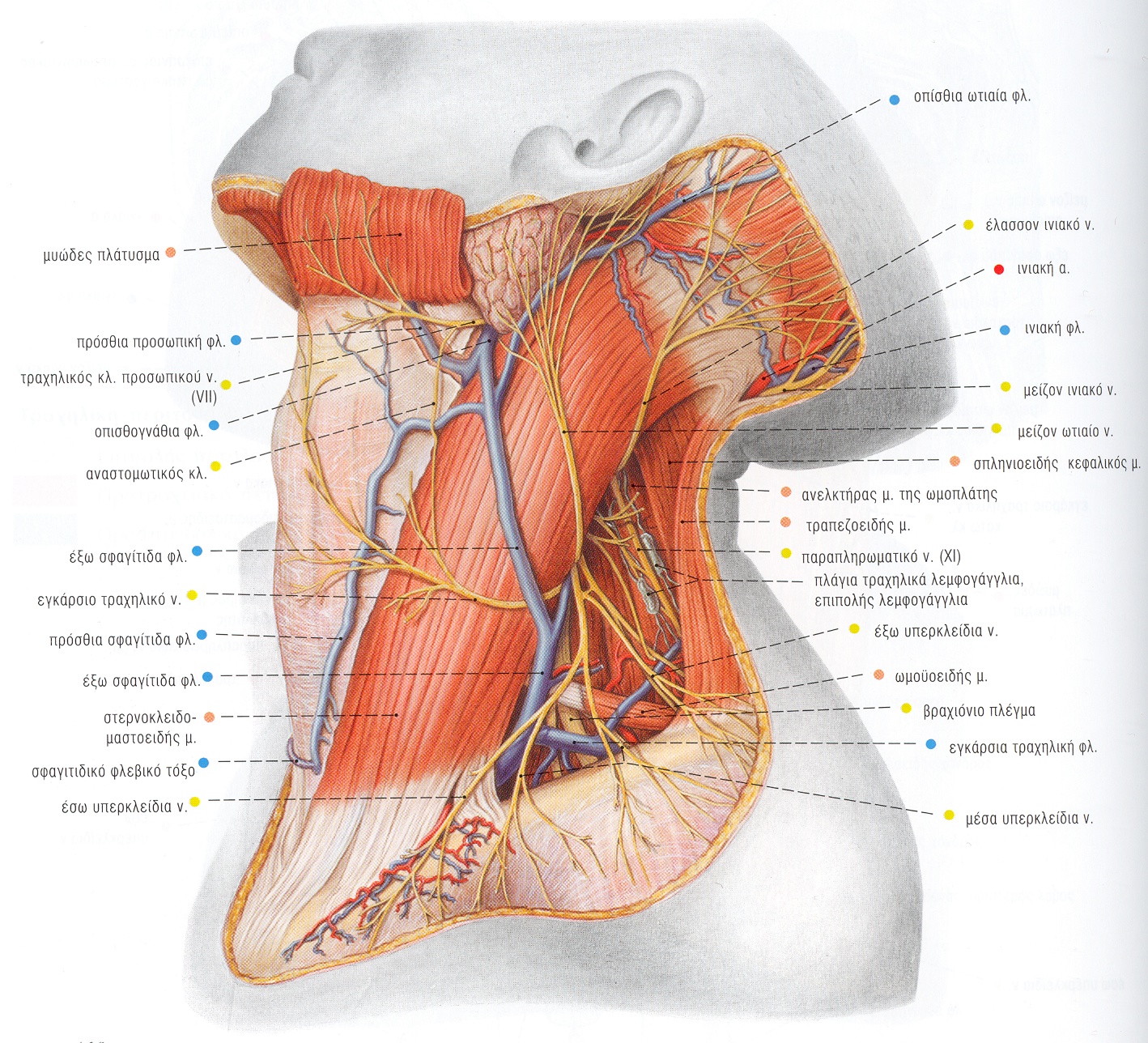 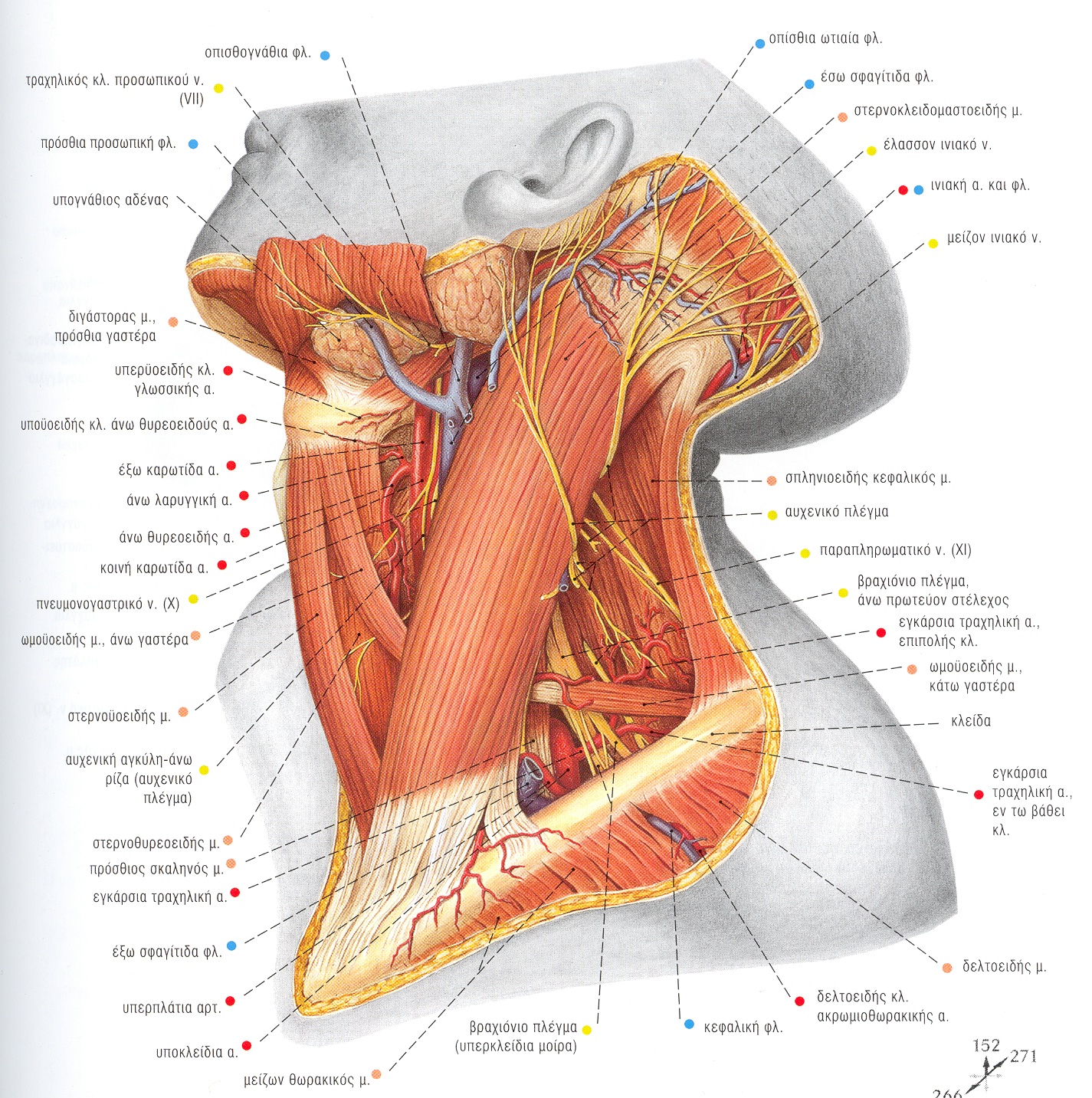 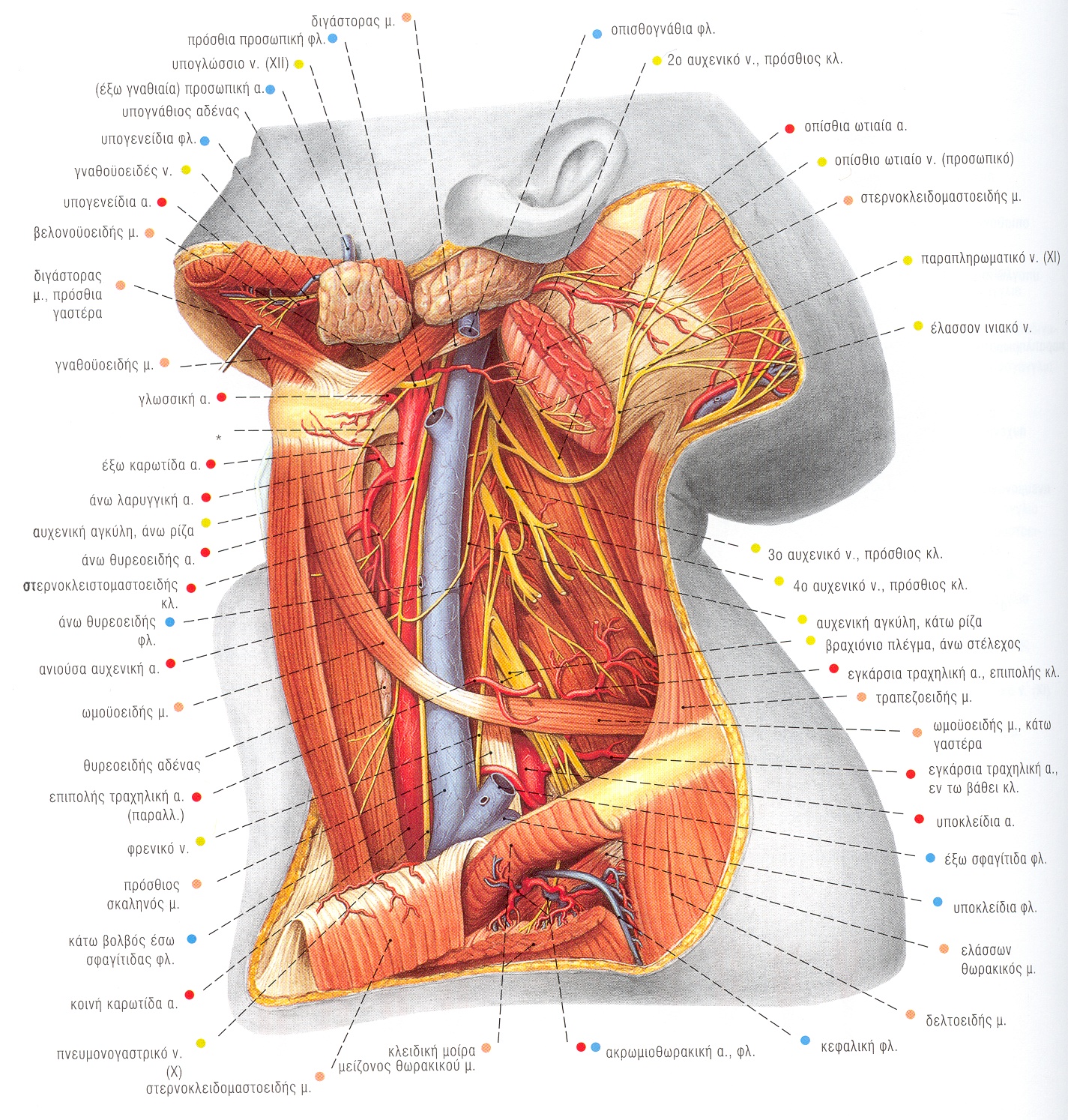 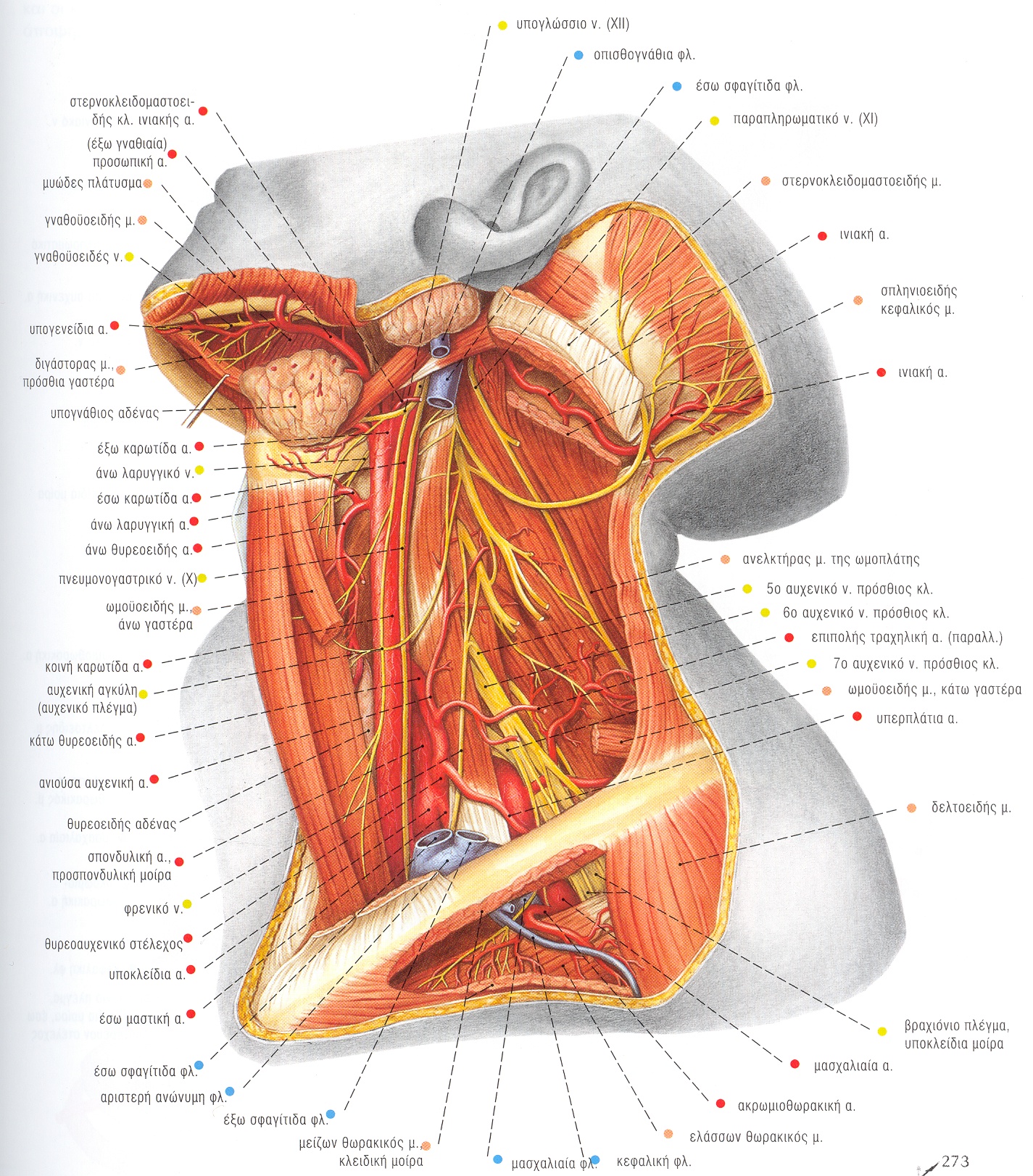 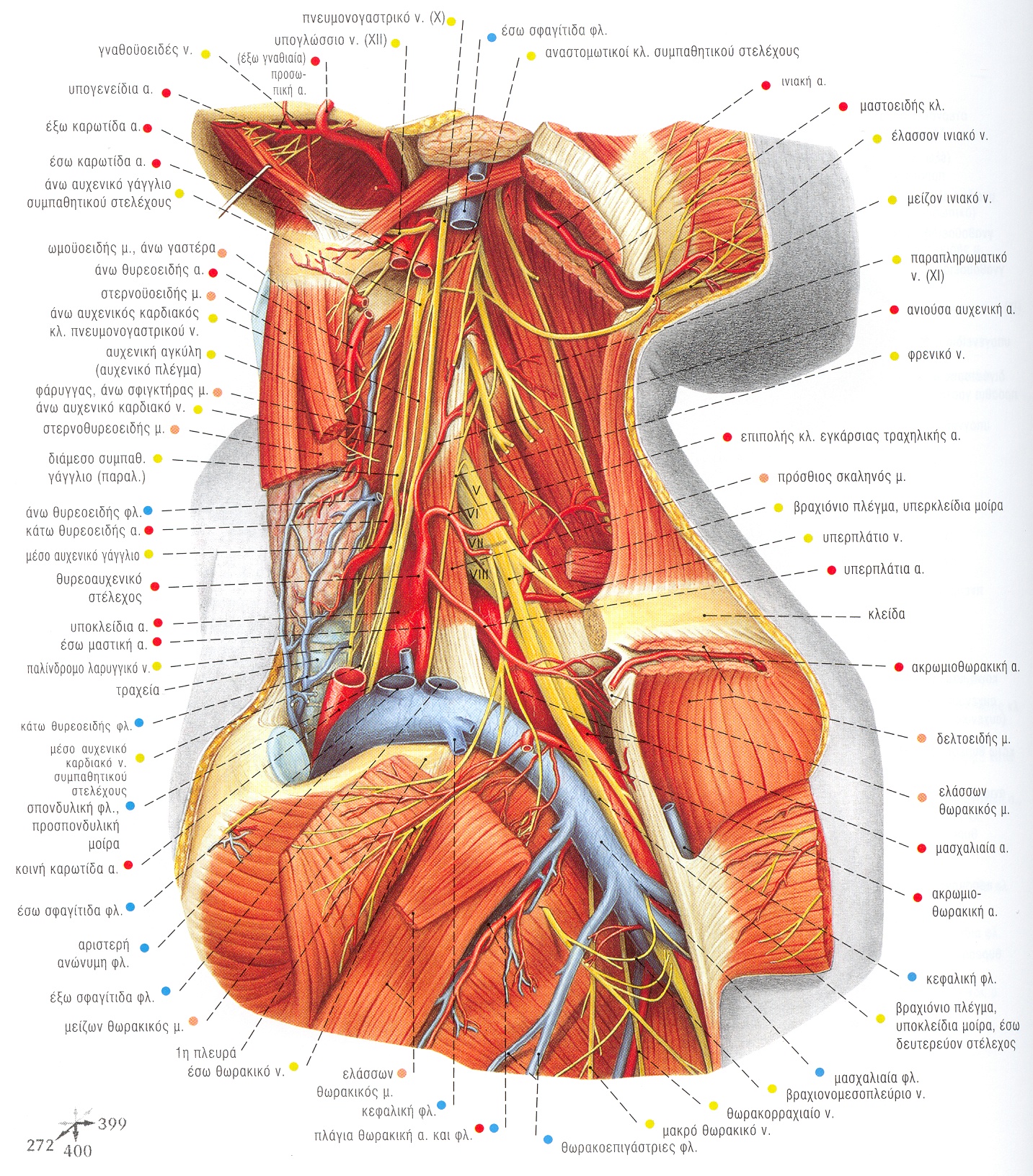 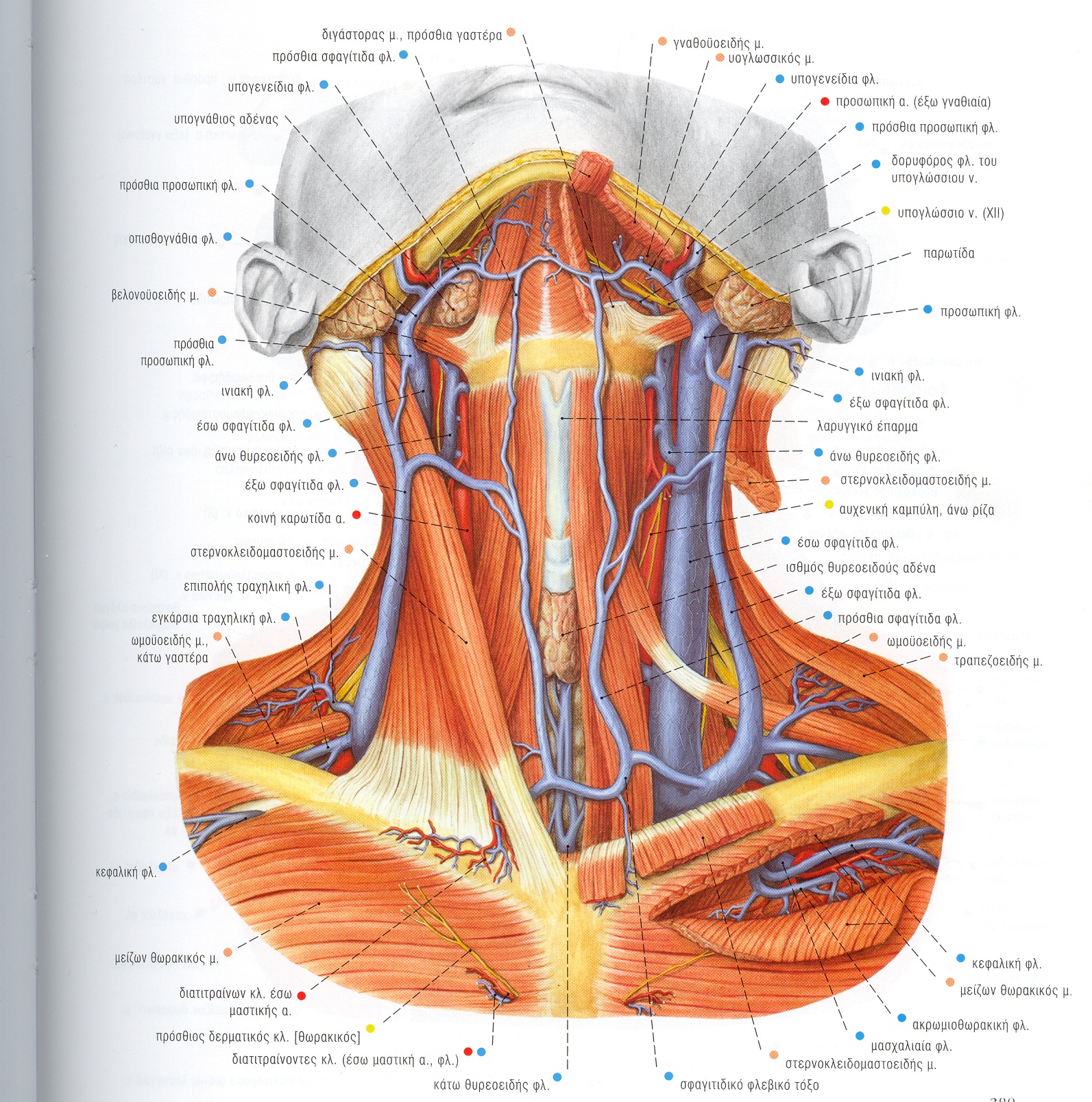 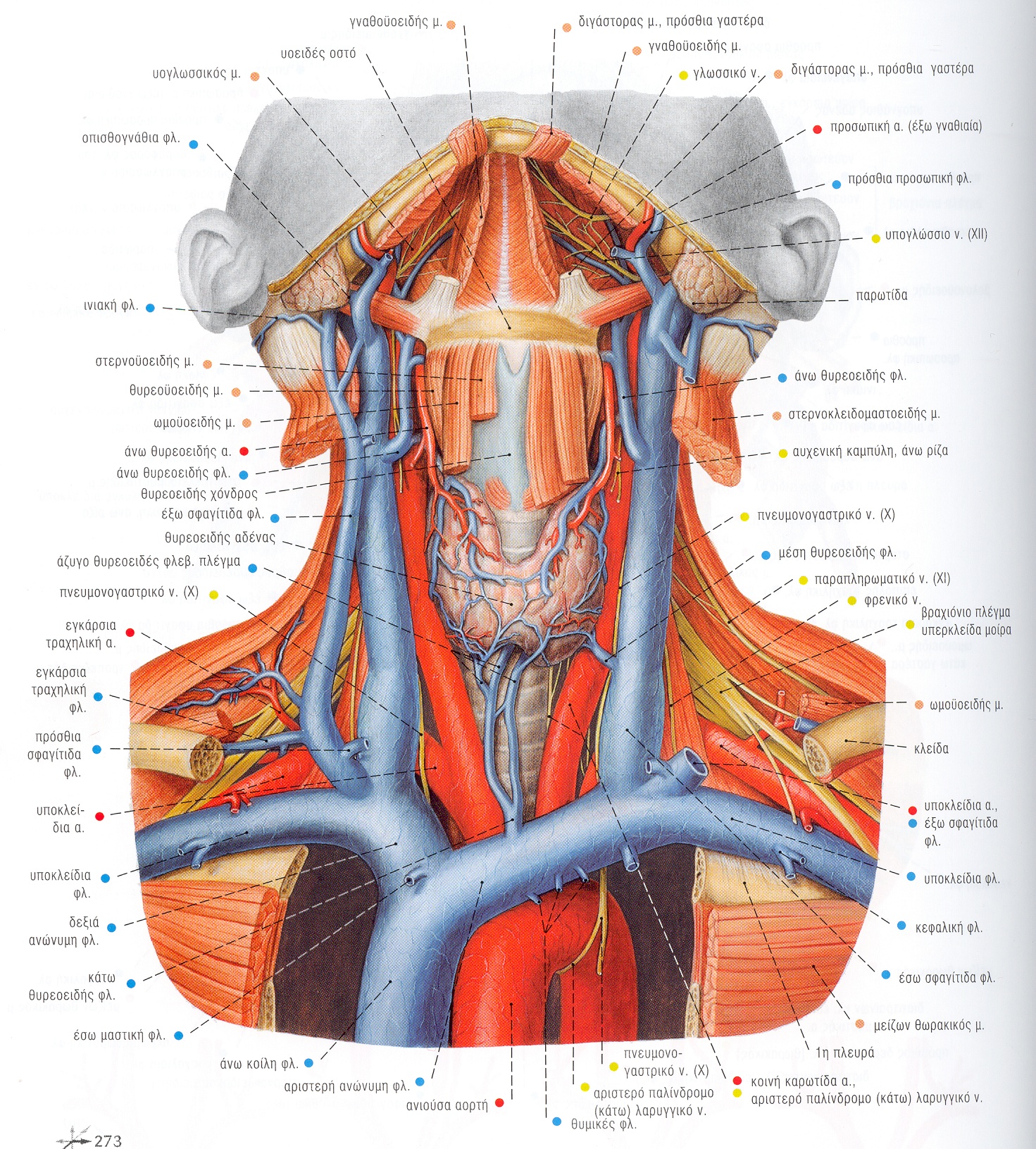 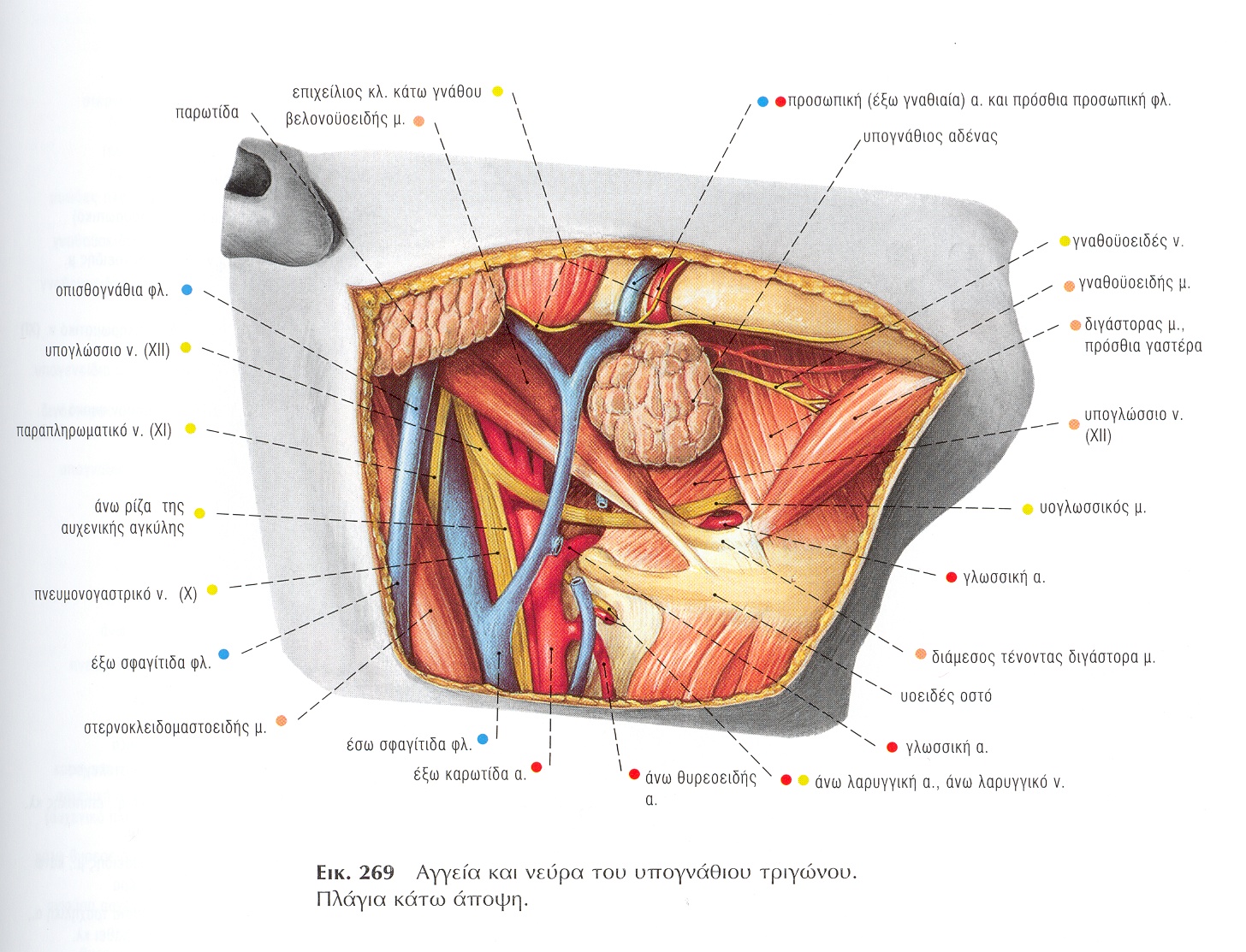 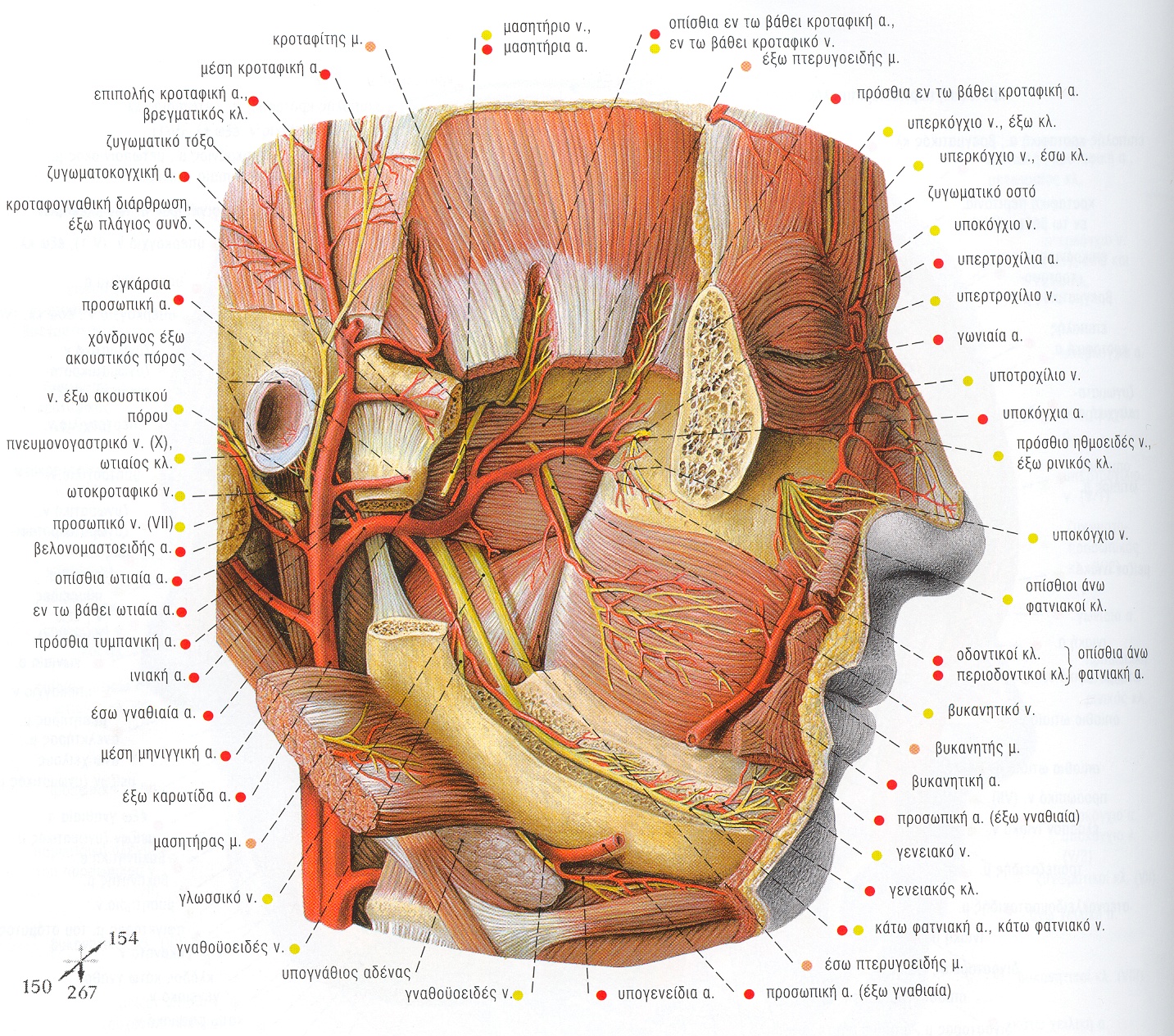 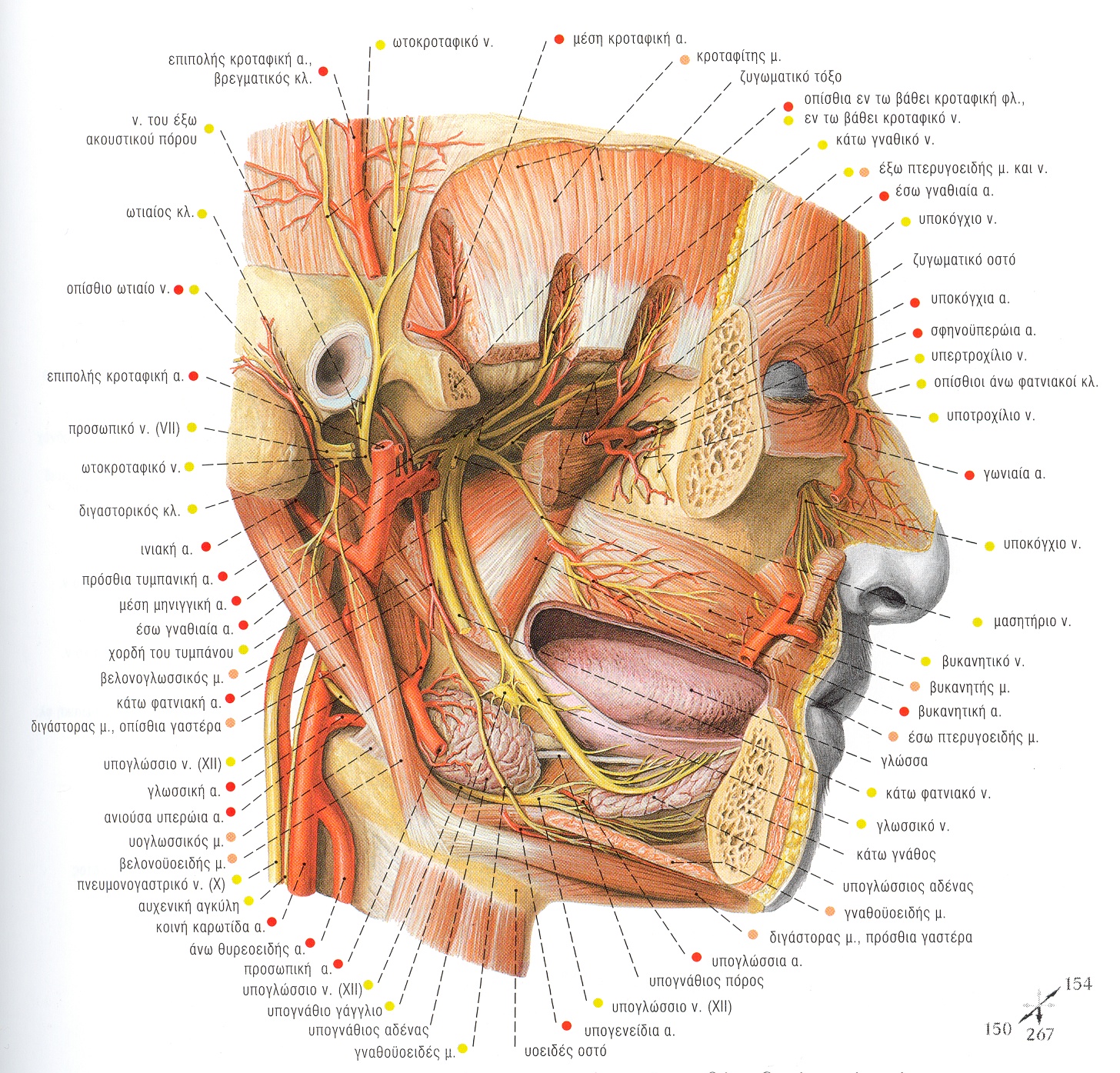 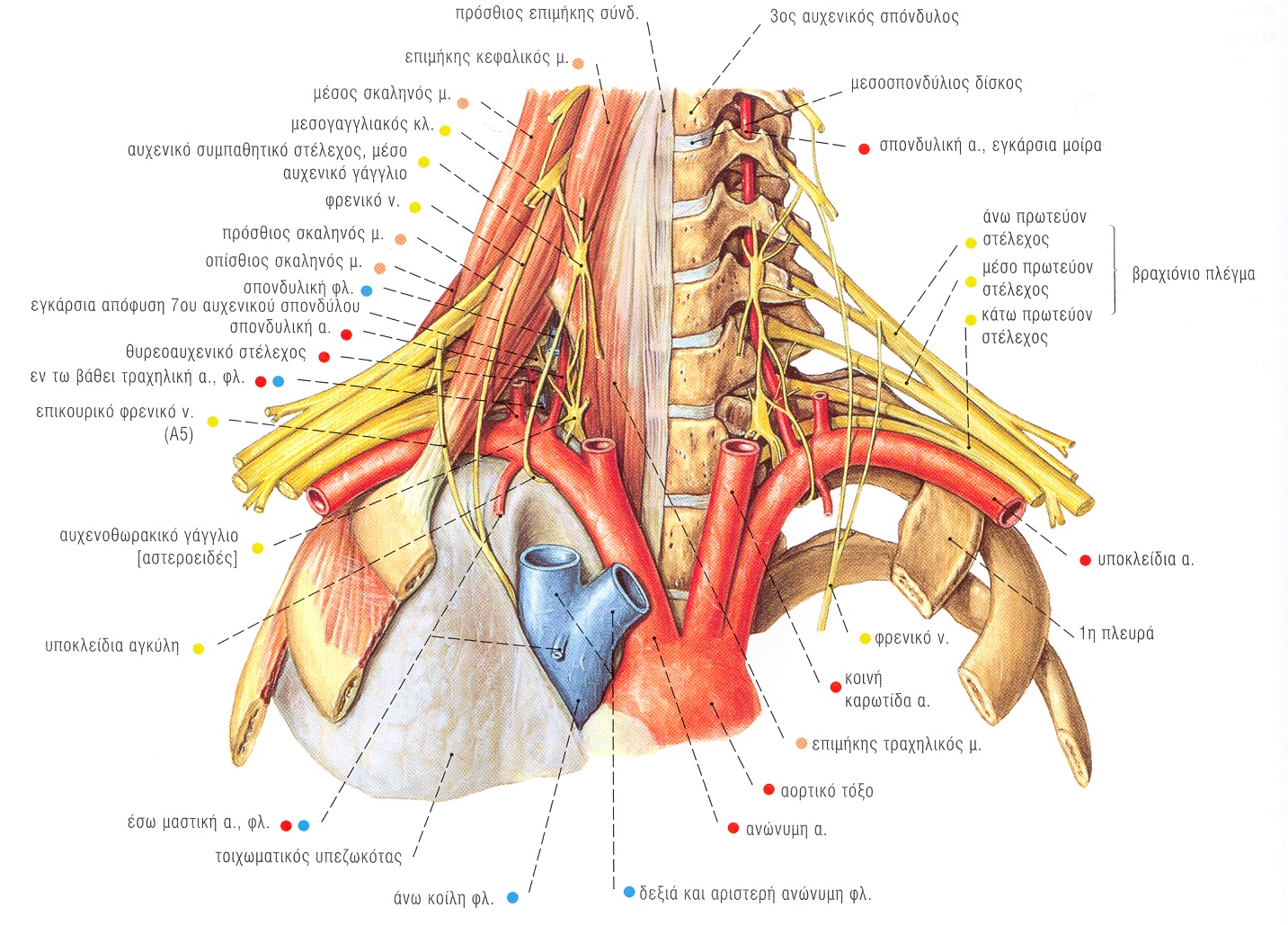 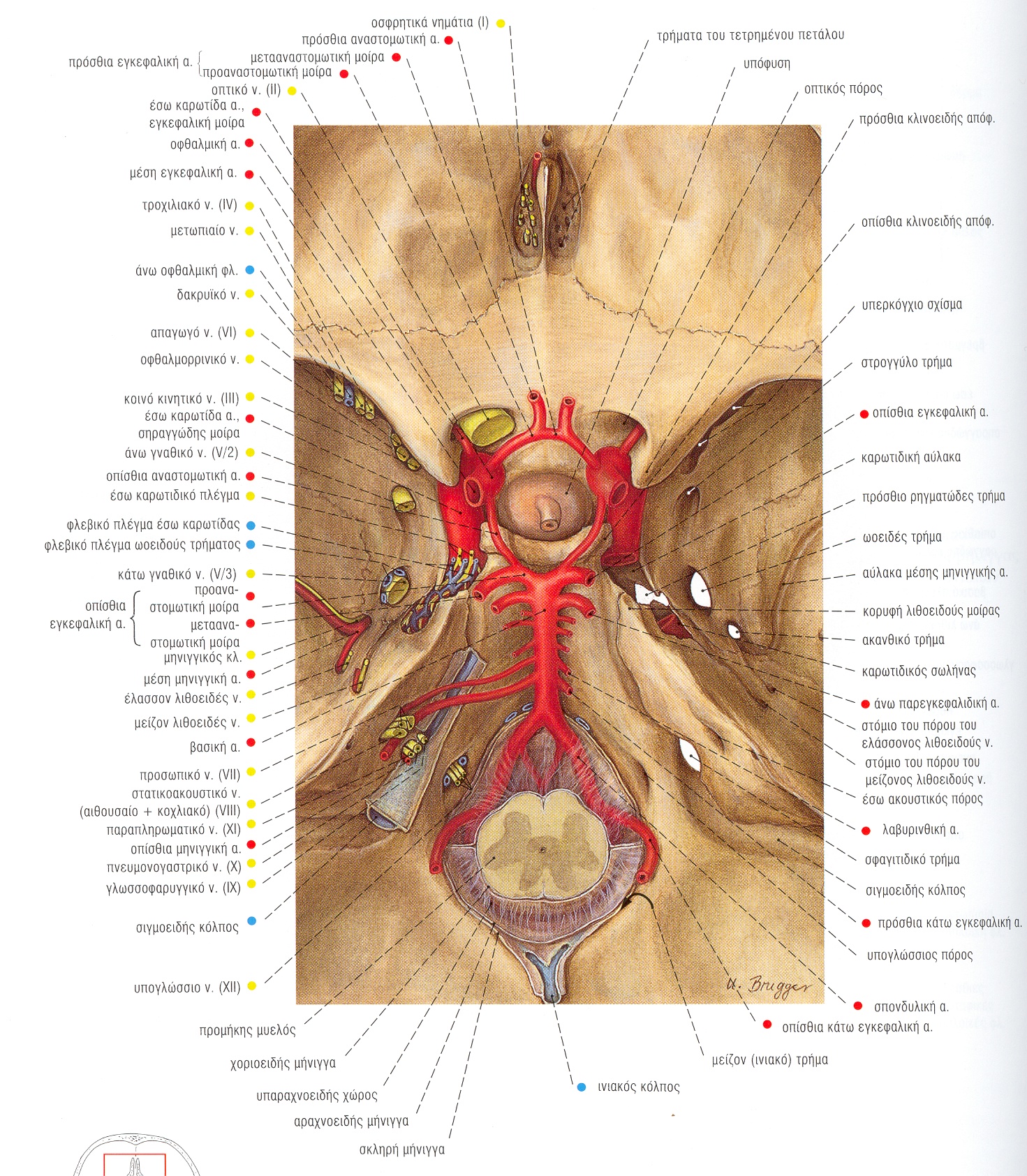